CS 341 – Algorithms
Lecture 10 – Single Source Shortest Paths

18 June 2021
Today’s Plan
Dijkstra’s algorithm as simulating BFS

Dijkstra’s algorithm as a greedy algorithm
Single Source Shortest Paths
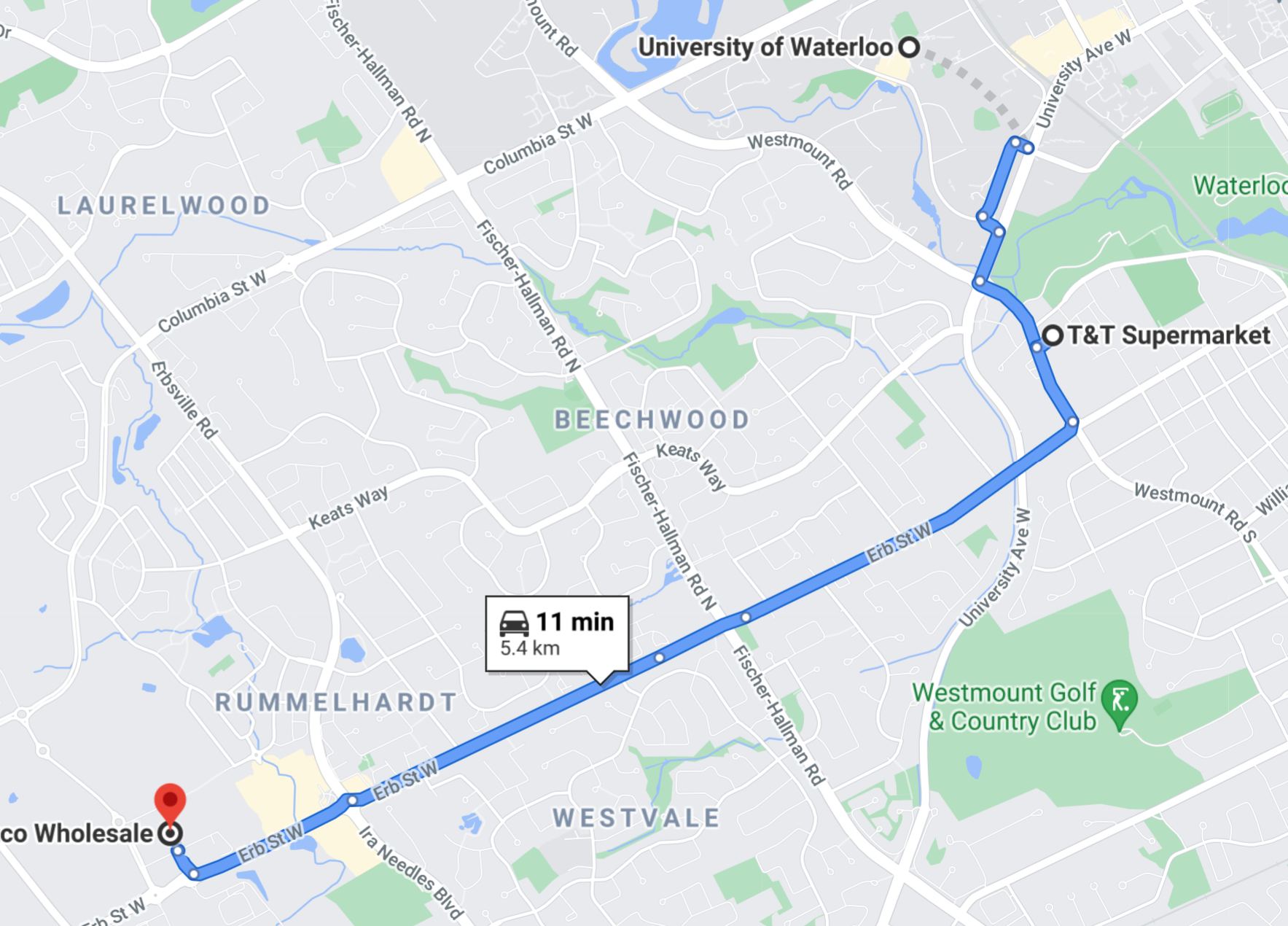 Breadth First Search
In L05.pdf, we see that if every edge has length one, then the problem can be solved by BFS.

We can reduce the non-negative length problem to this special case.
The Reduction
What is wrong with the reduction?
Physical Process
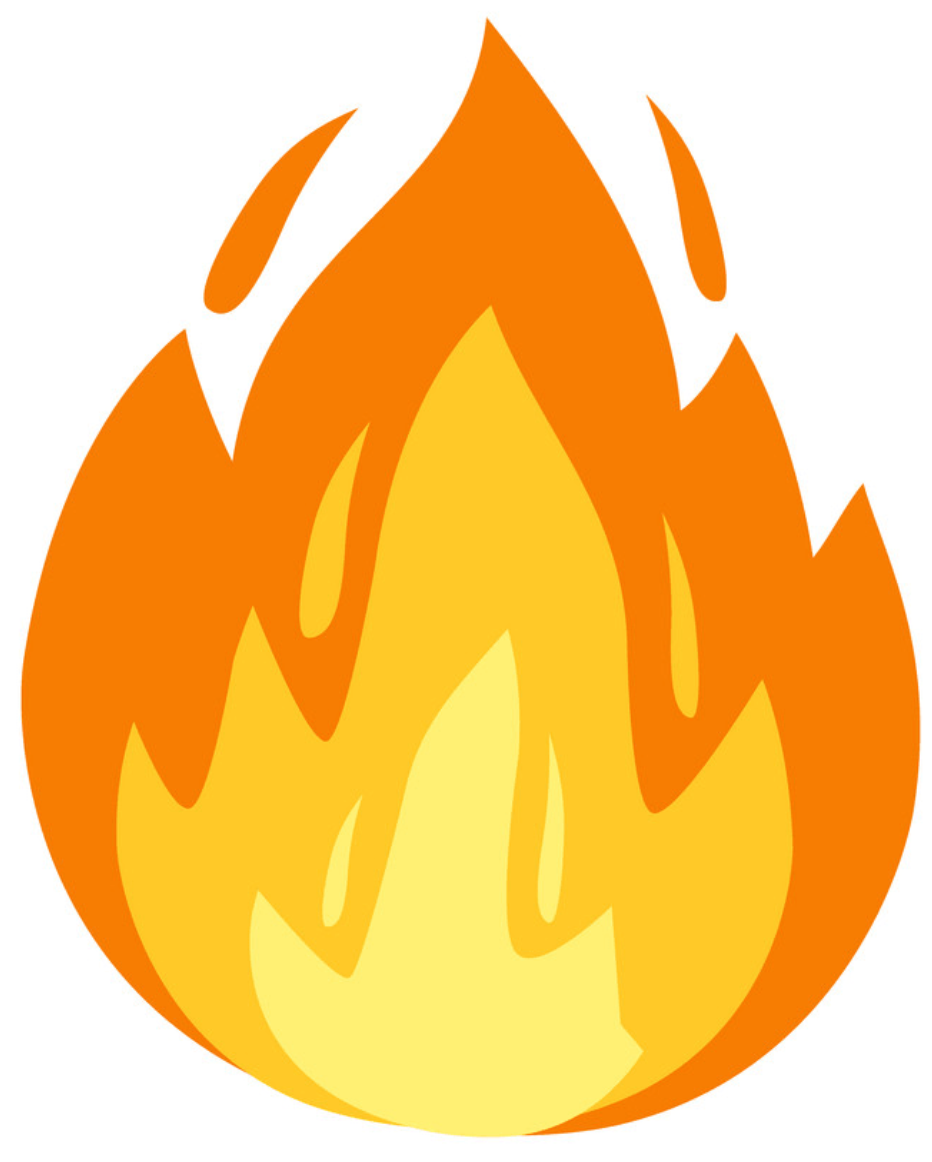 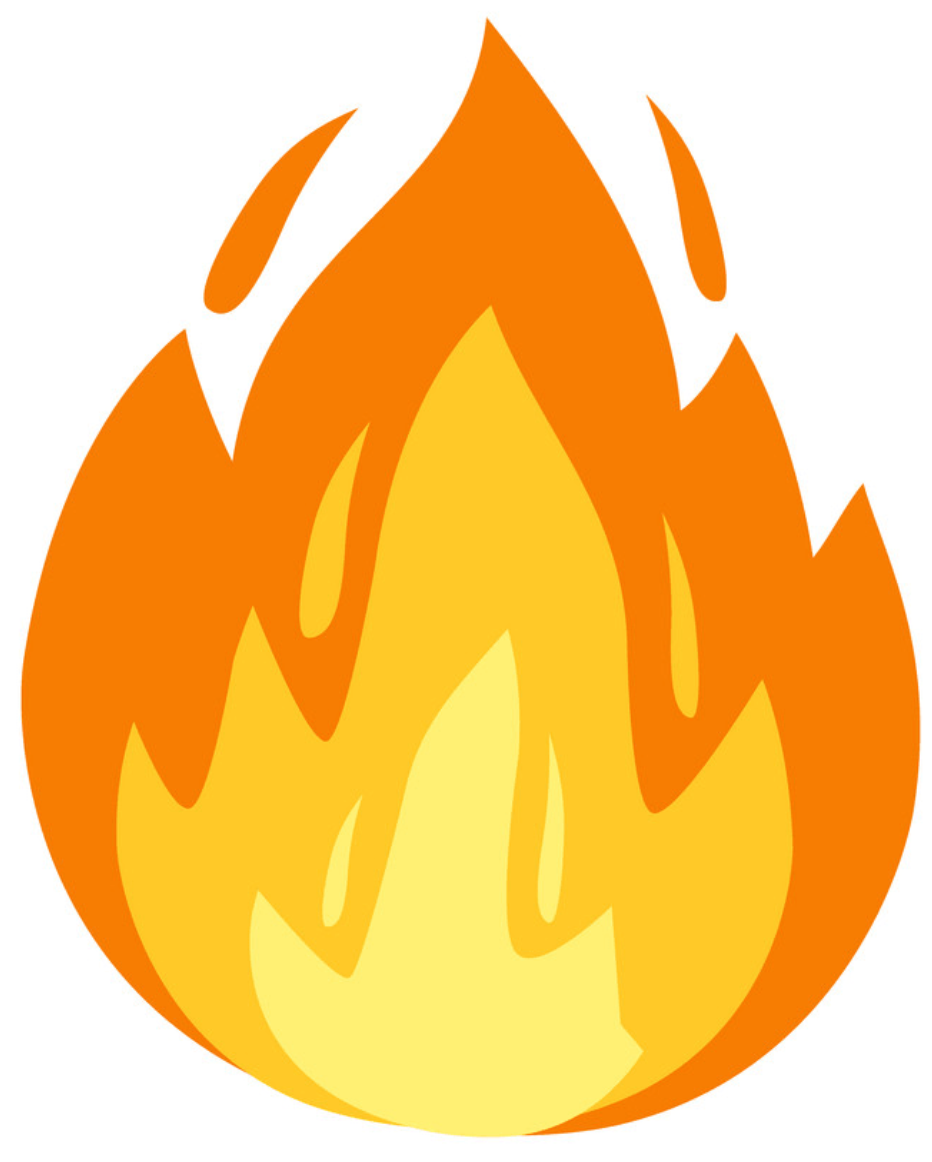 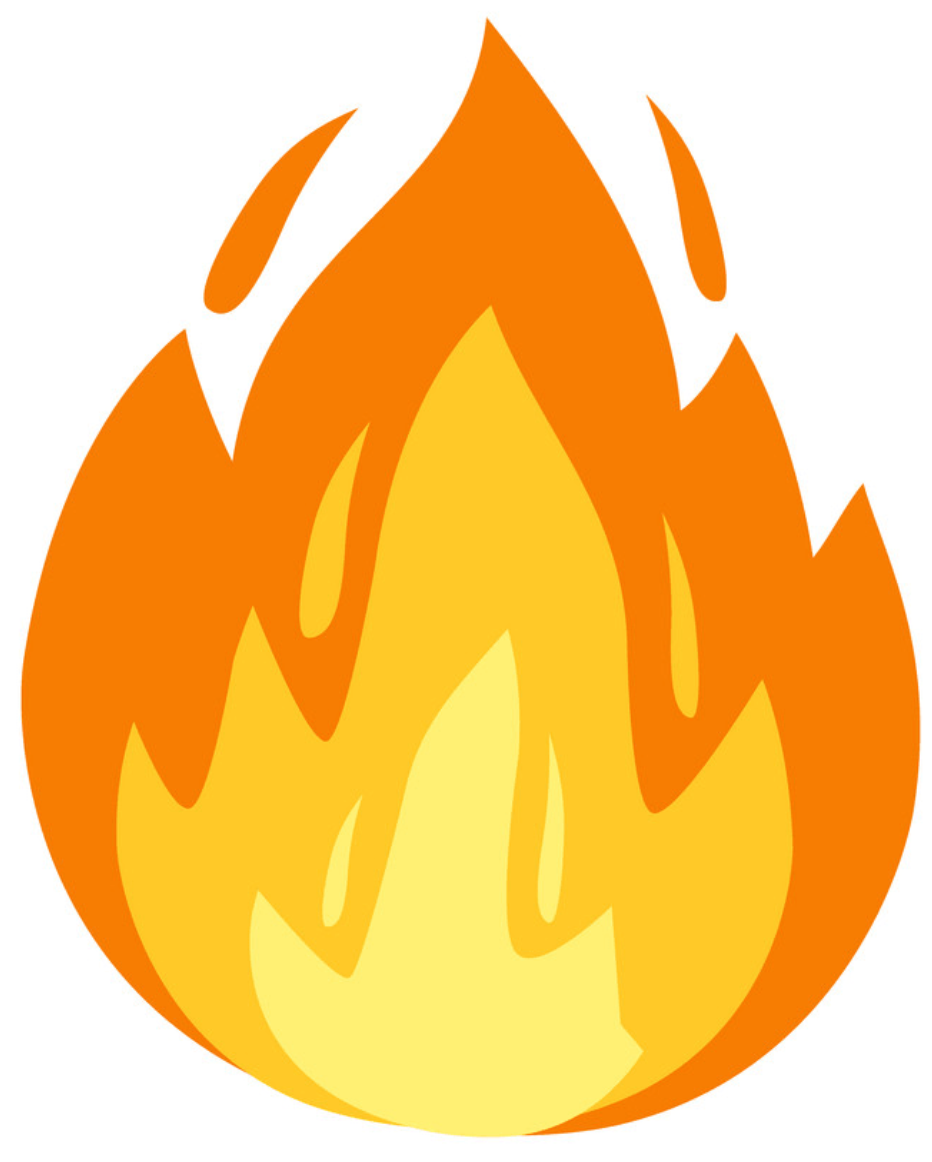 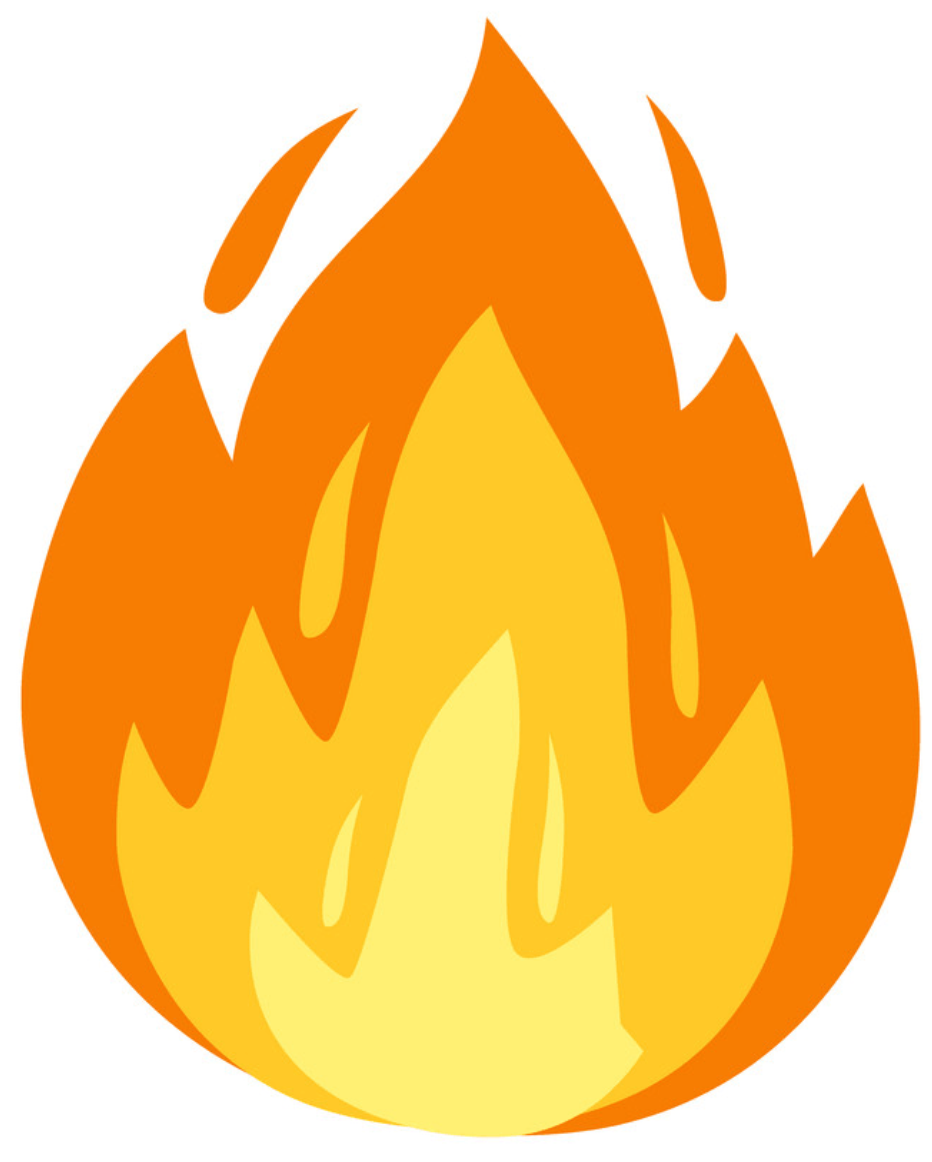 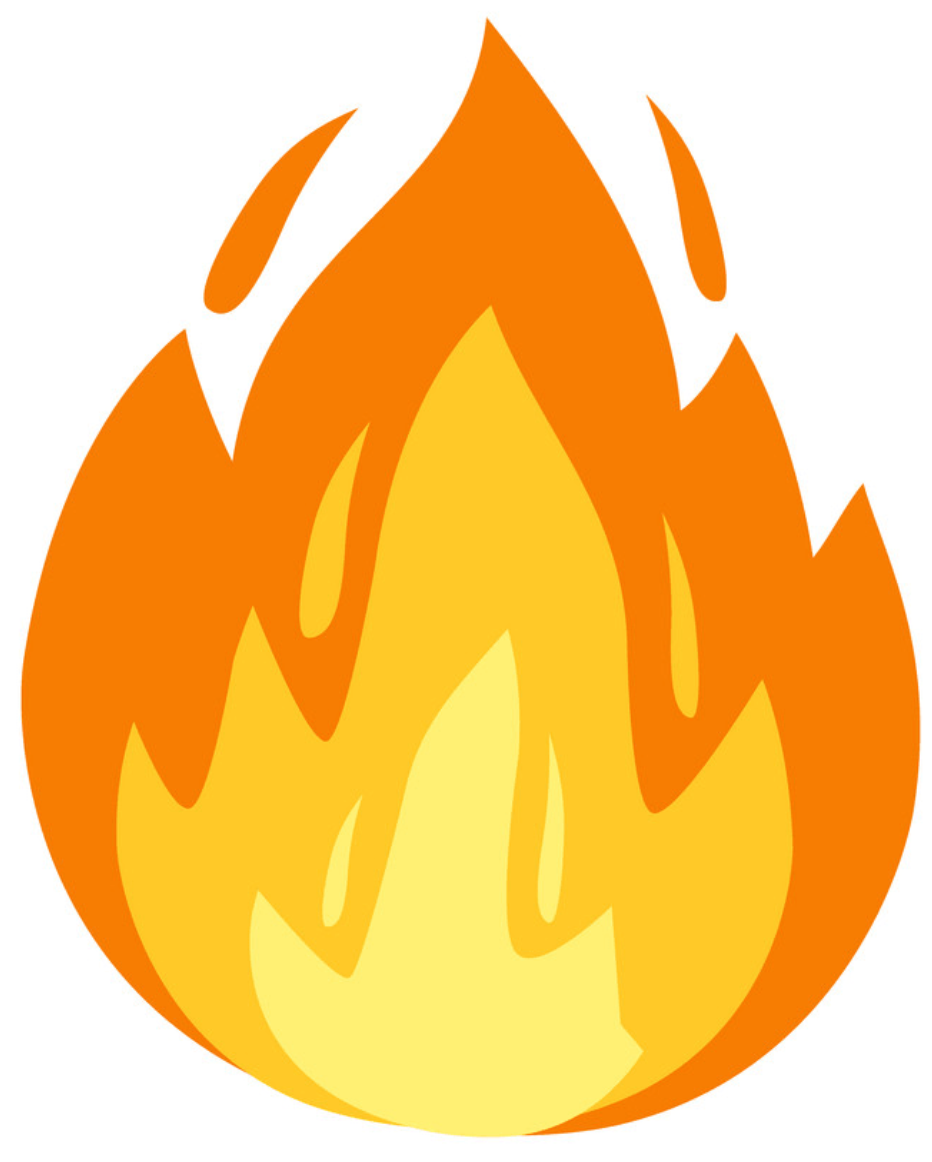 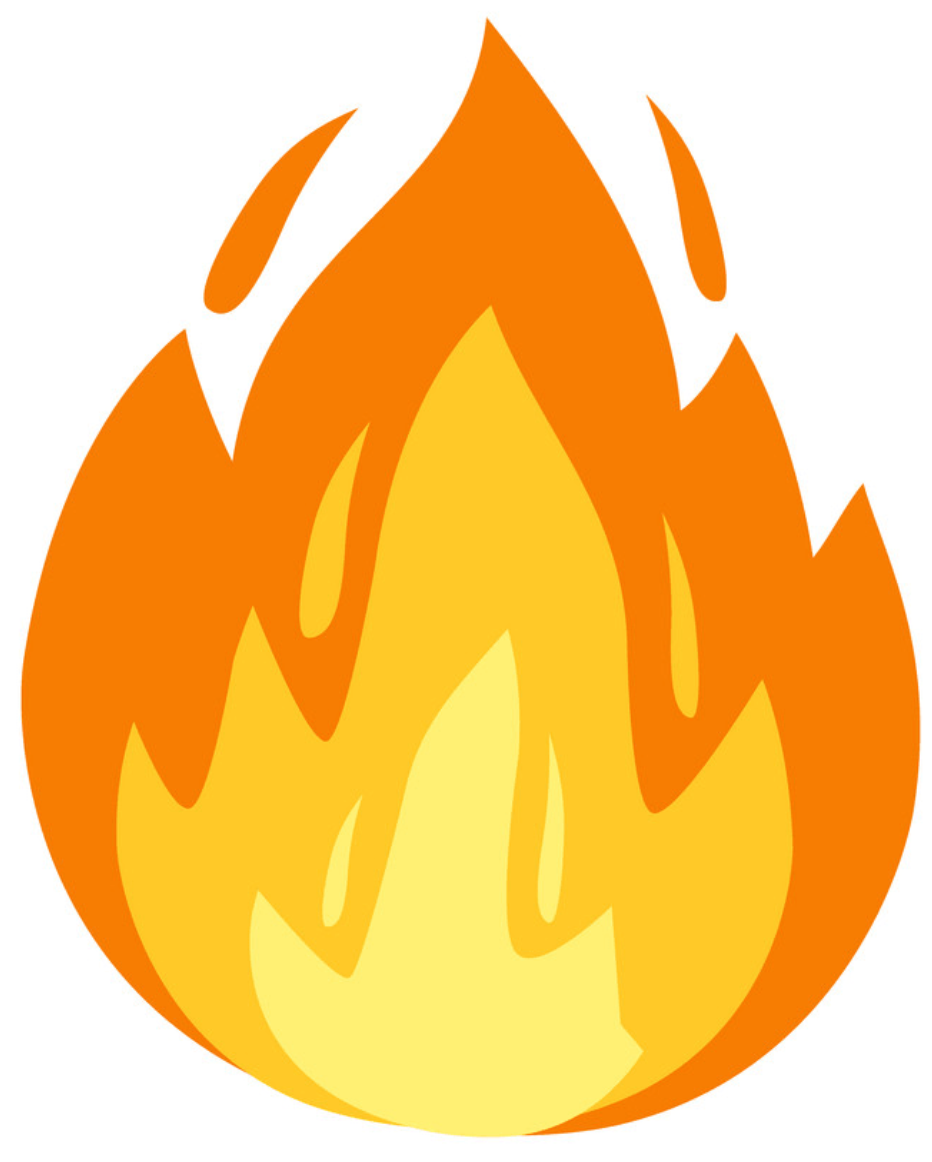 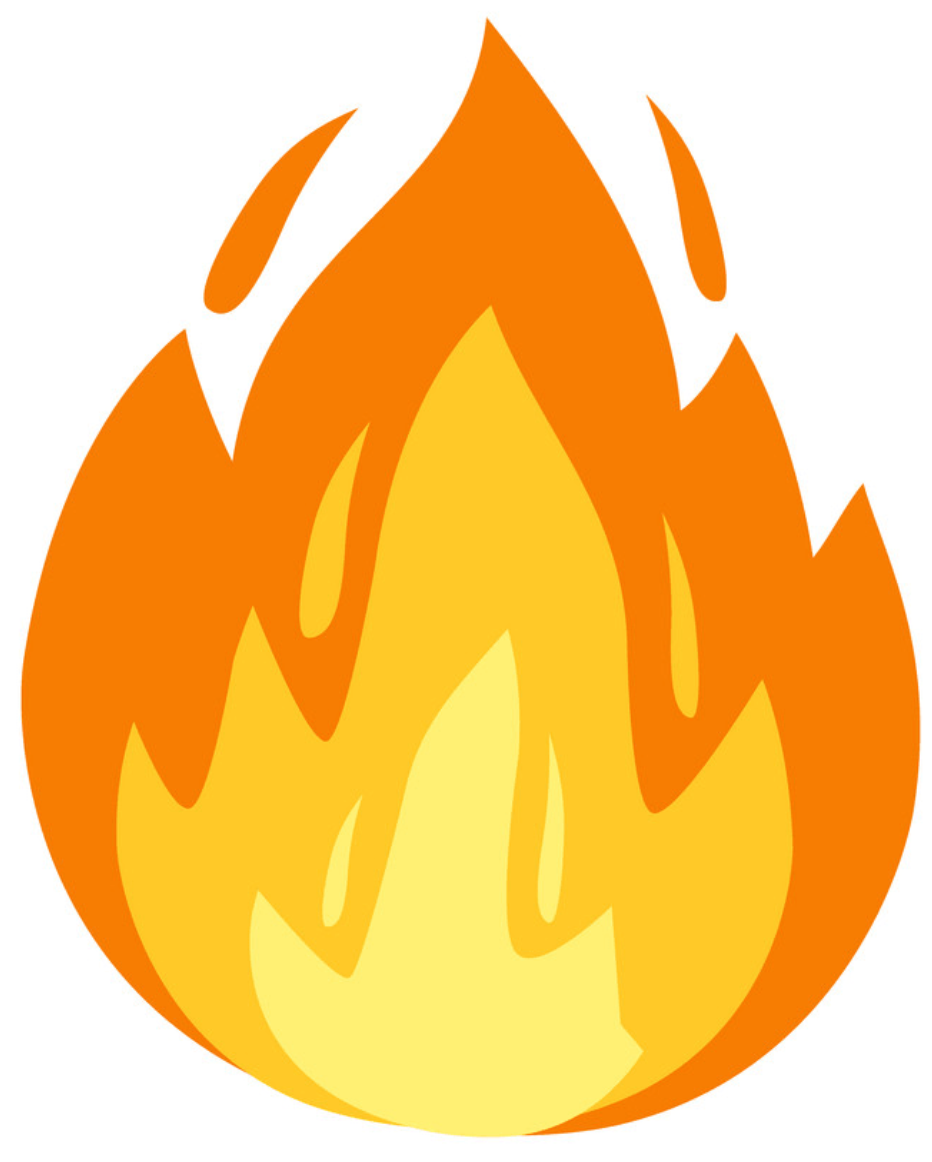 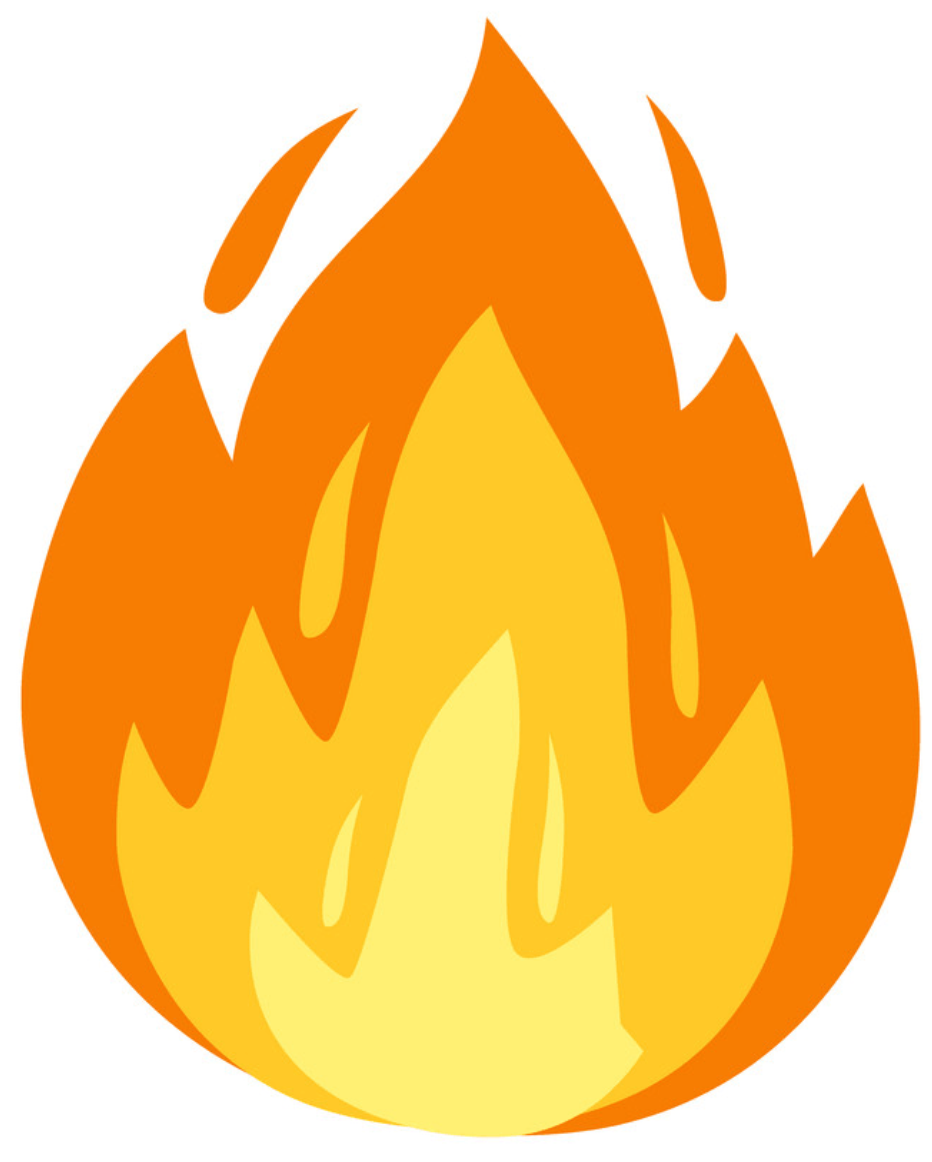 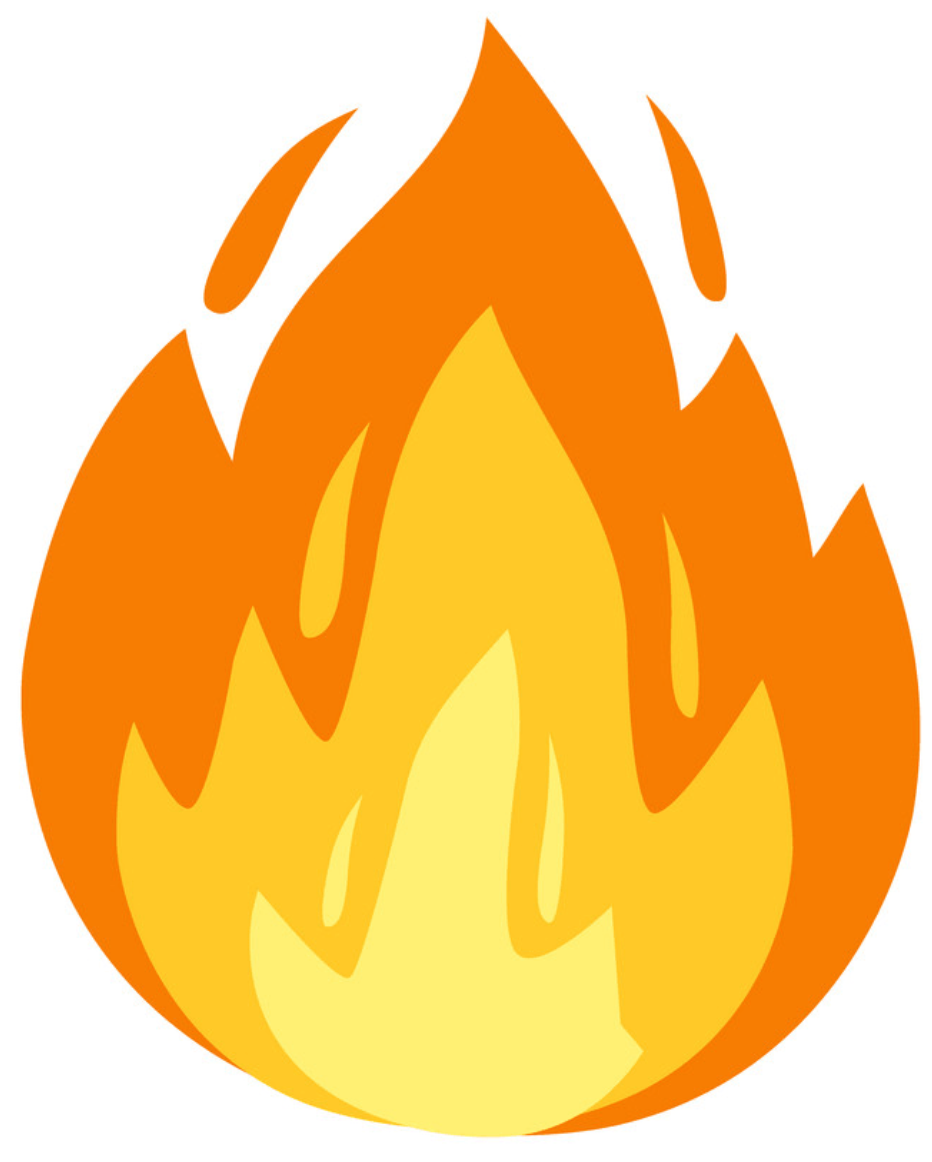 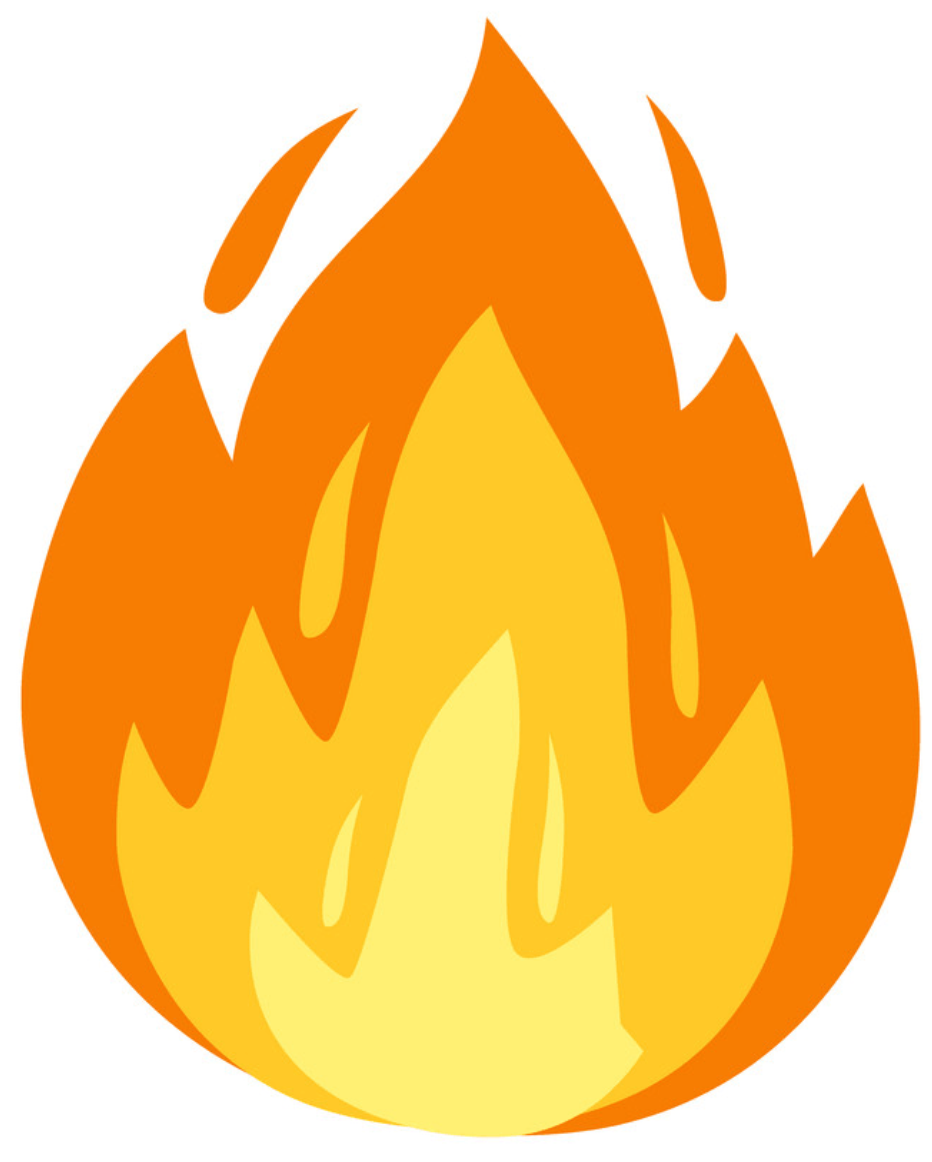 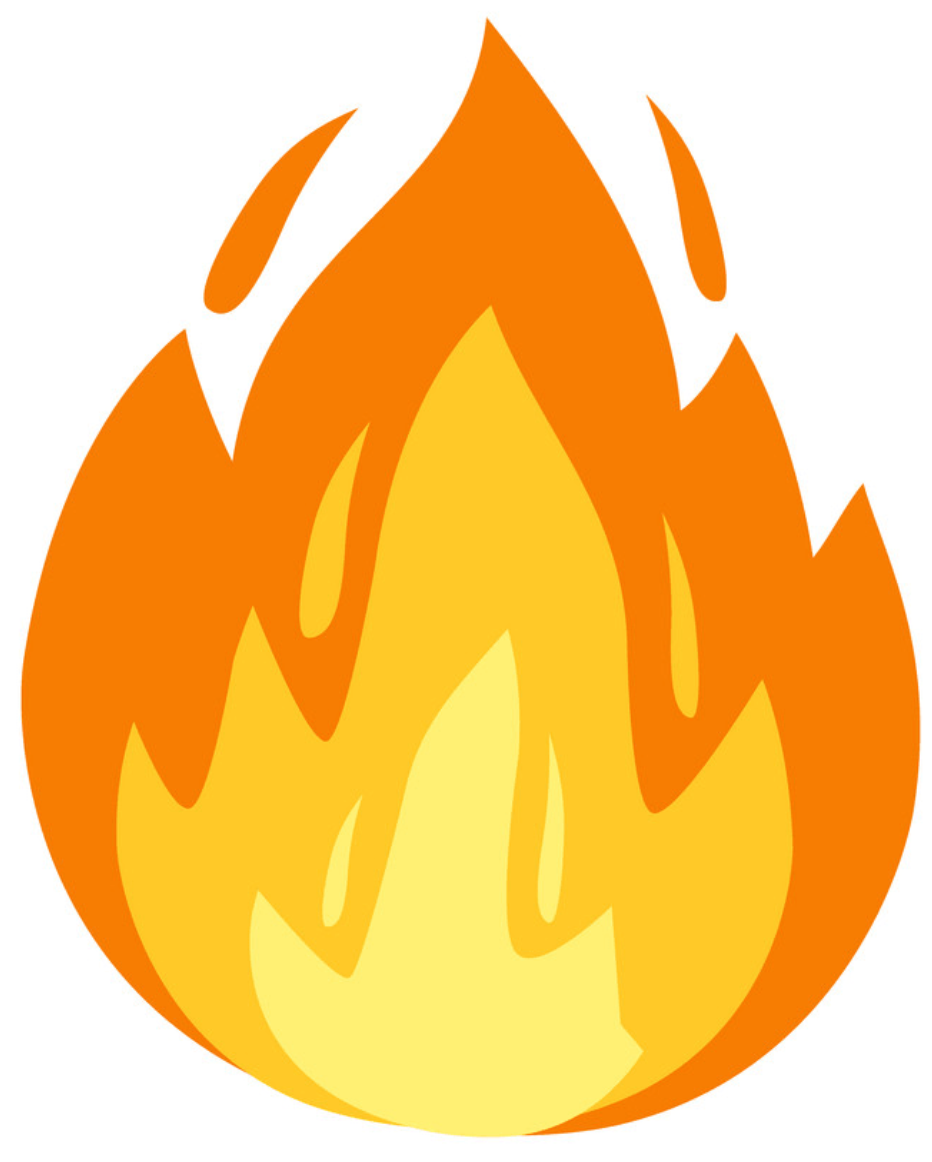 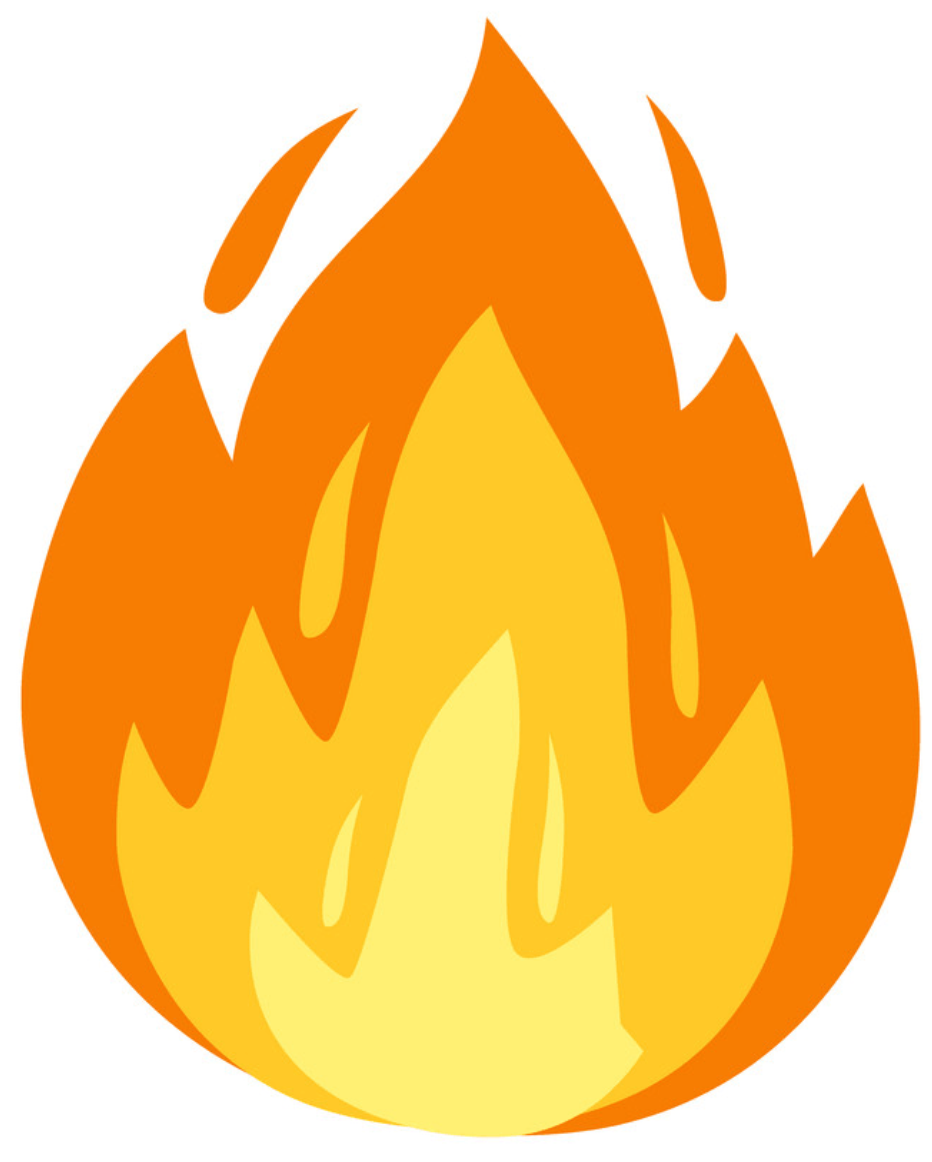 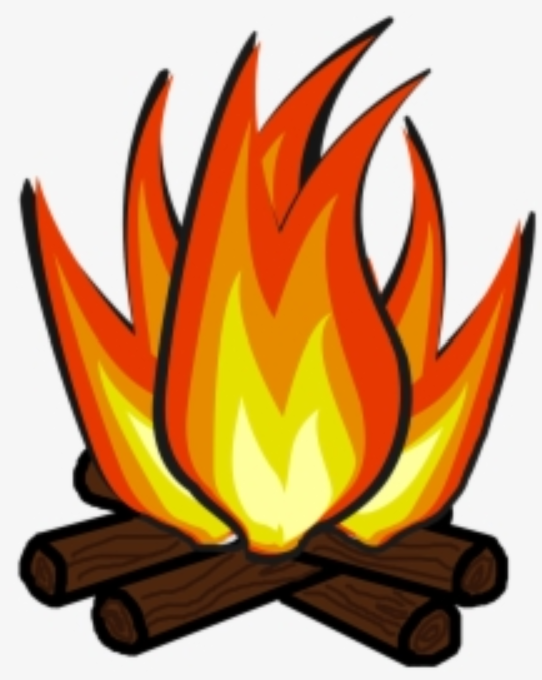 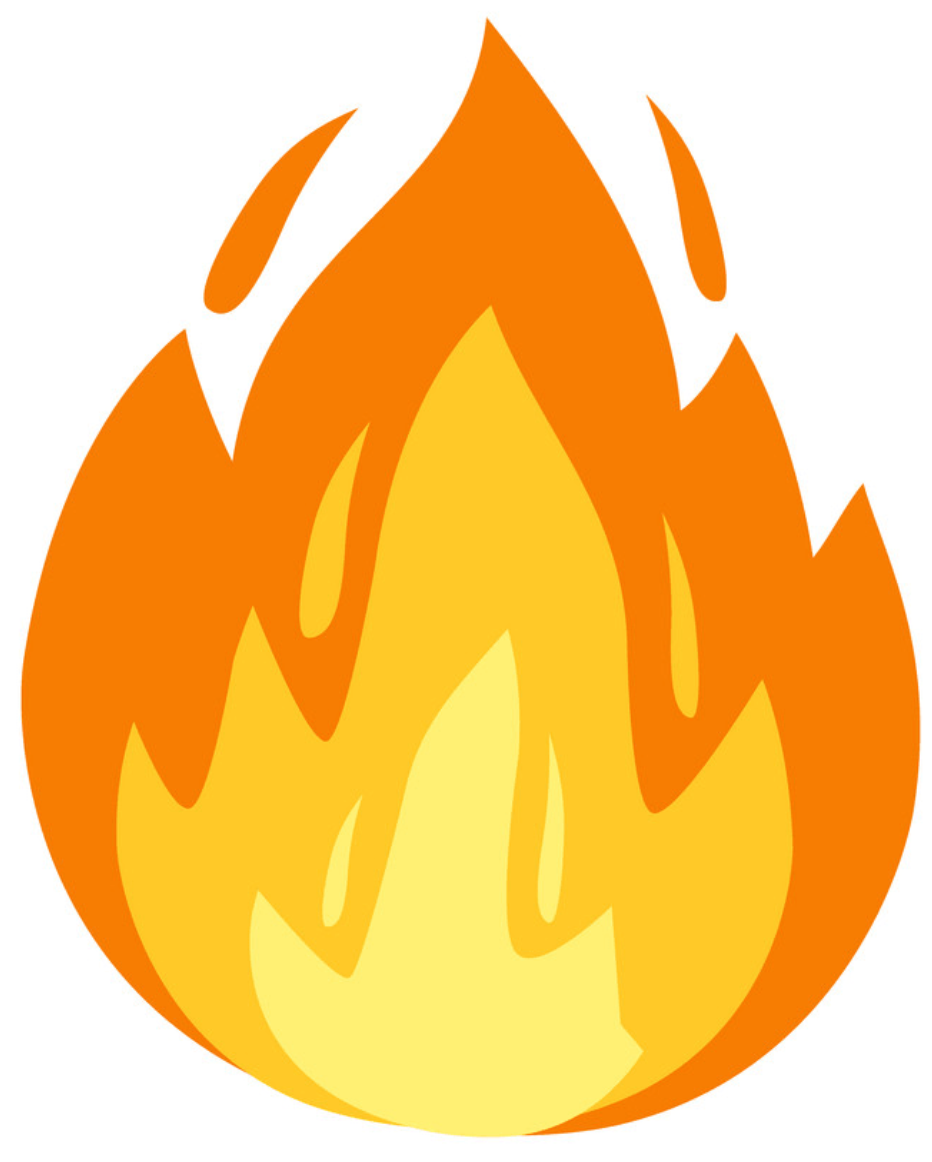 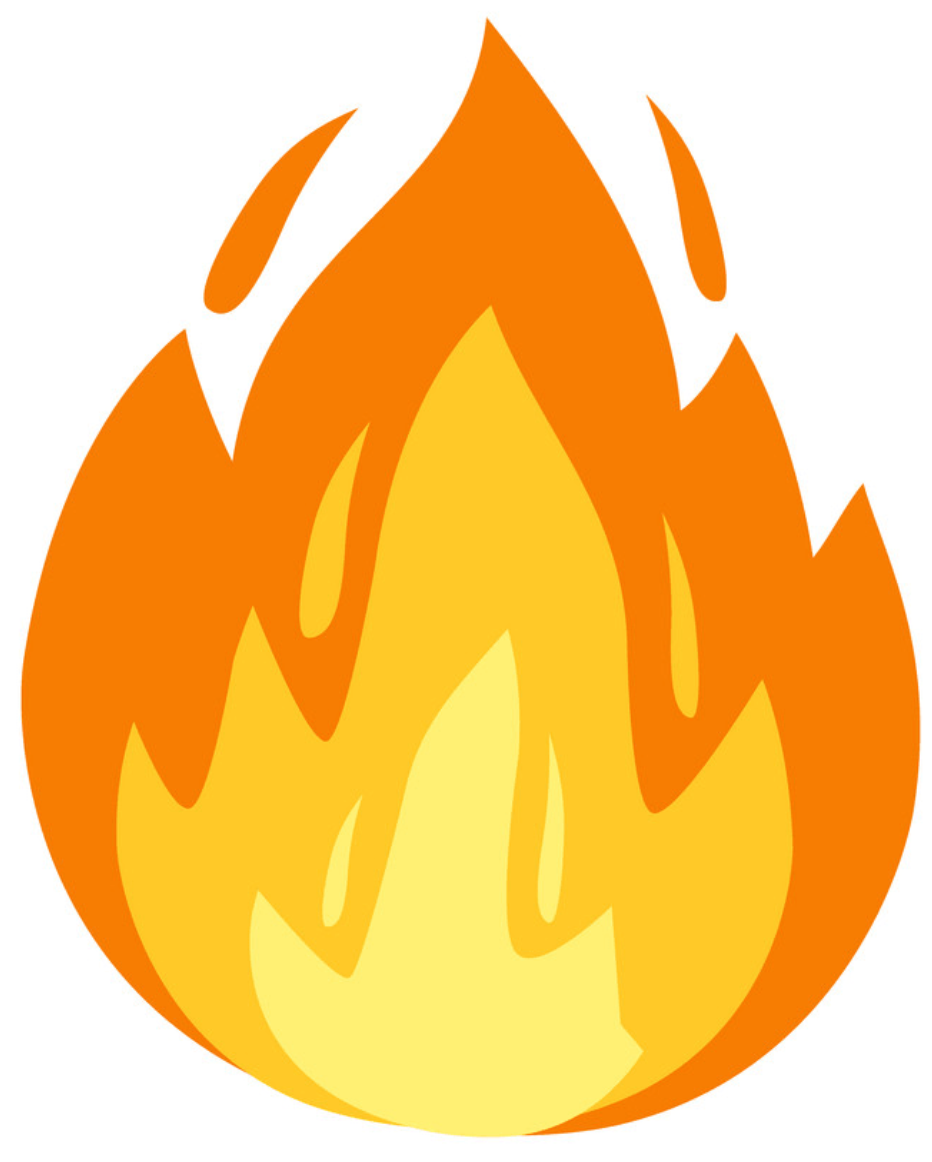 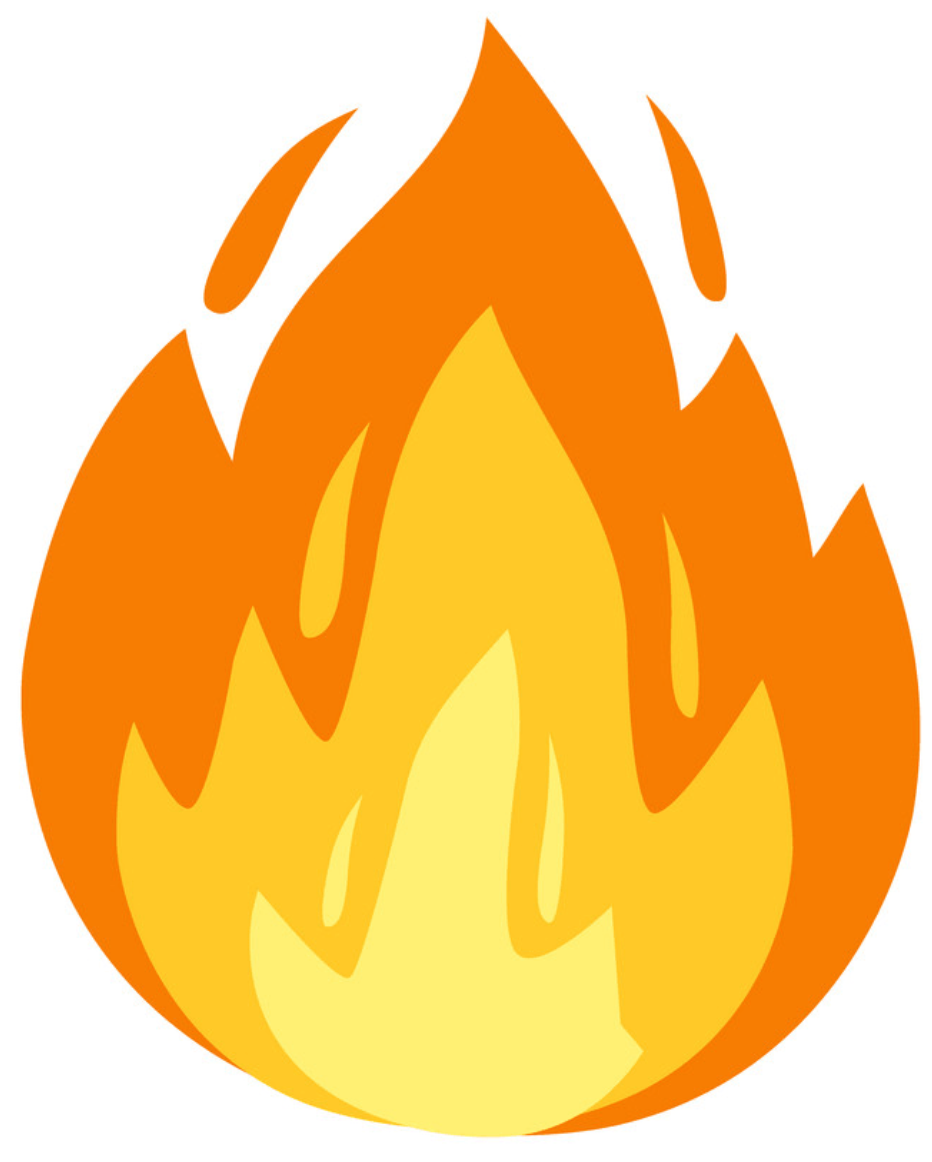 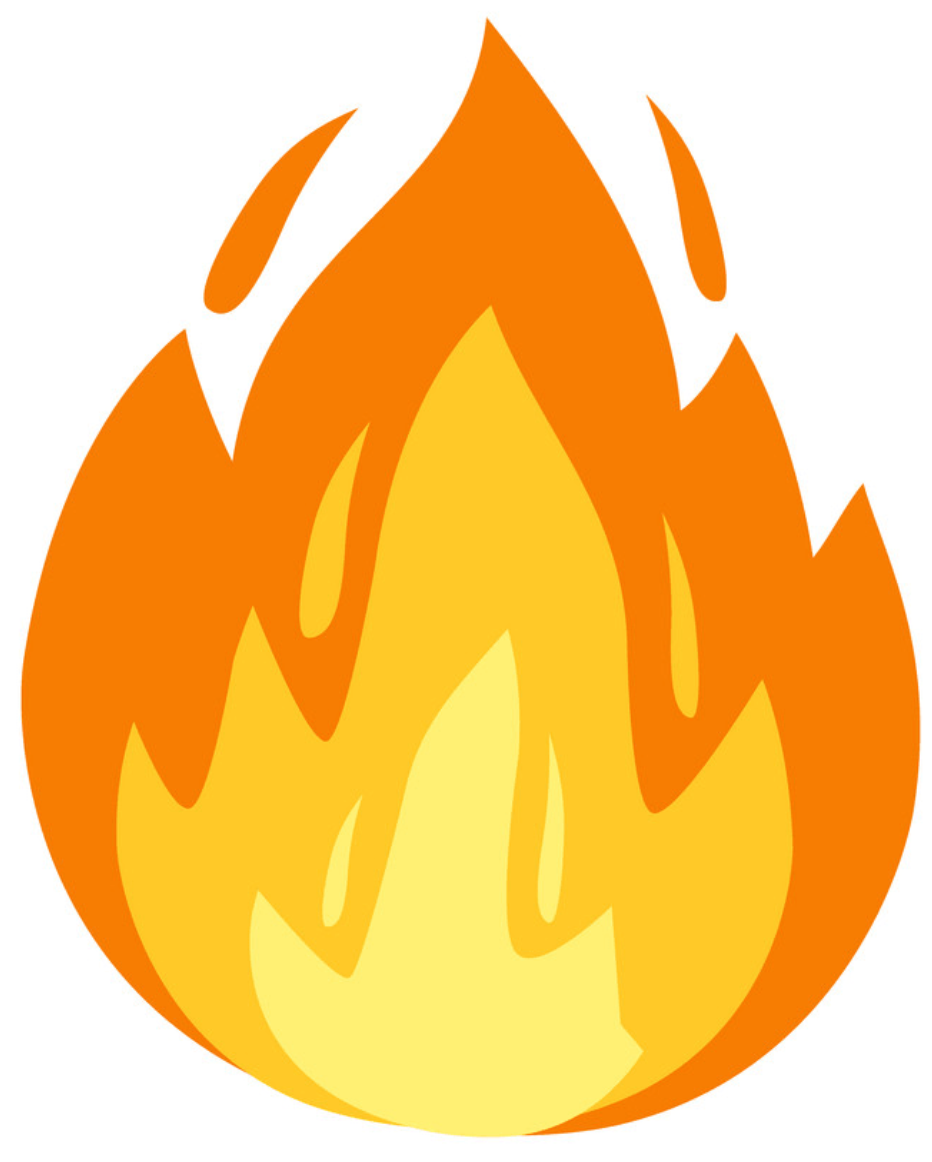 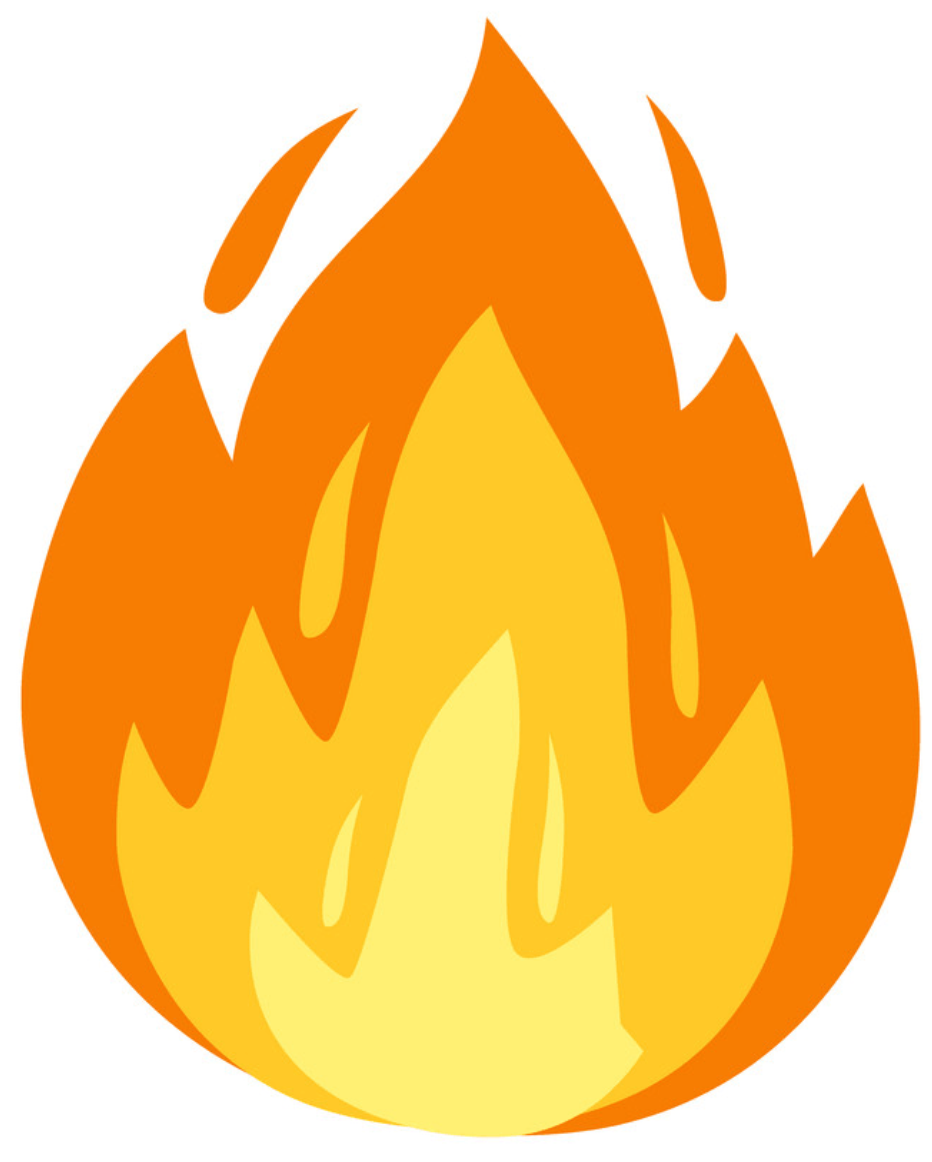 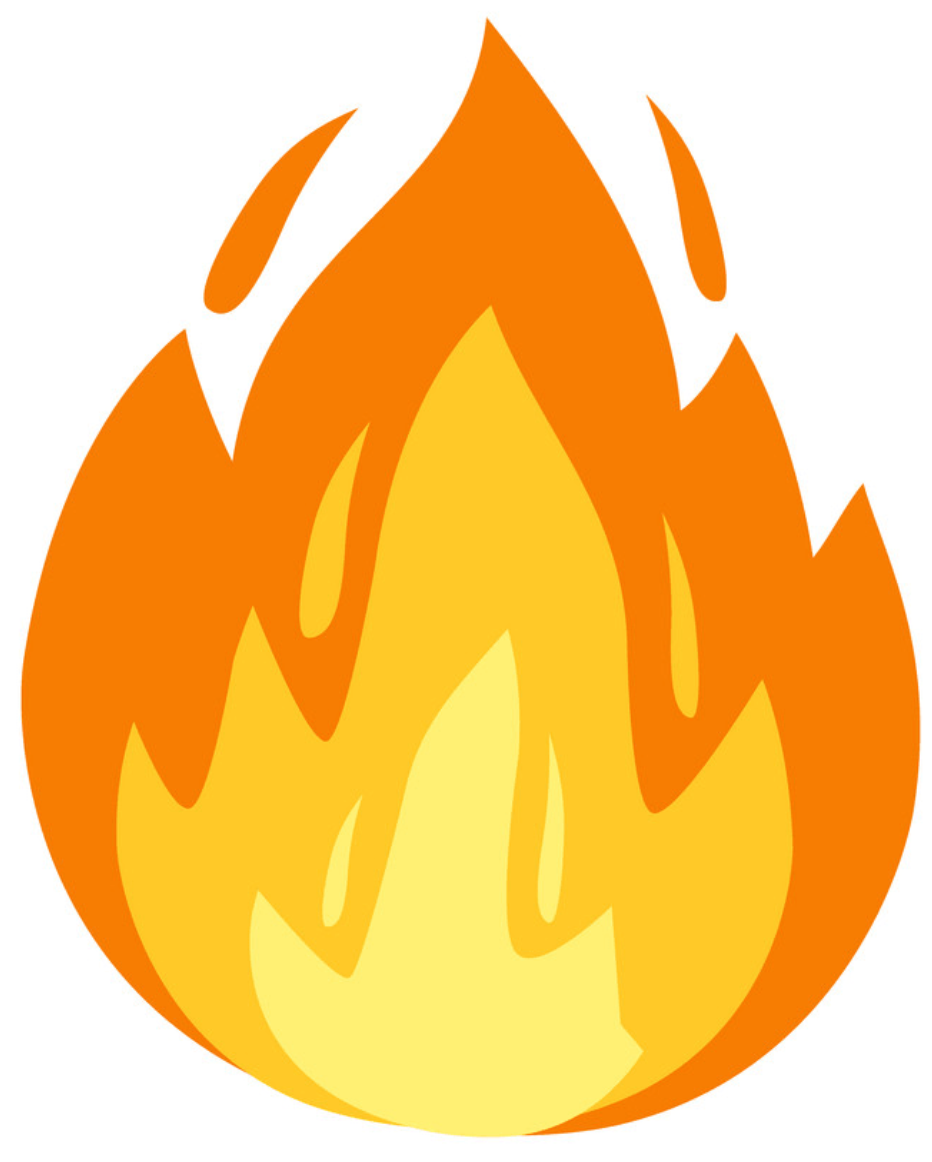 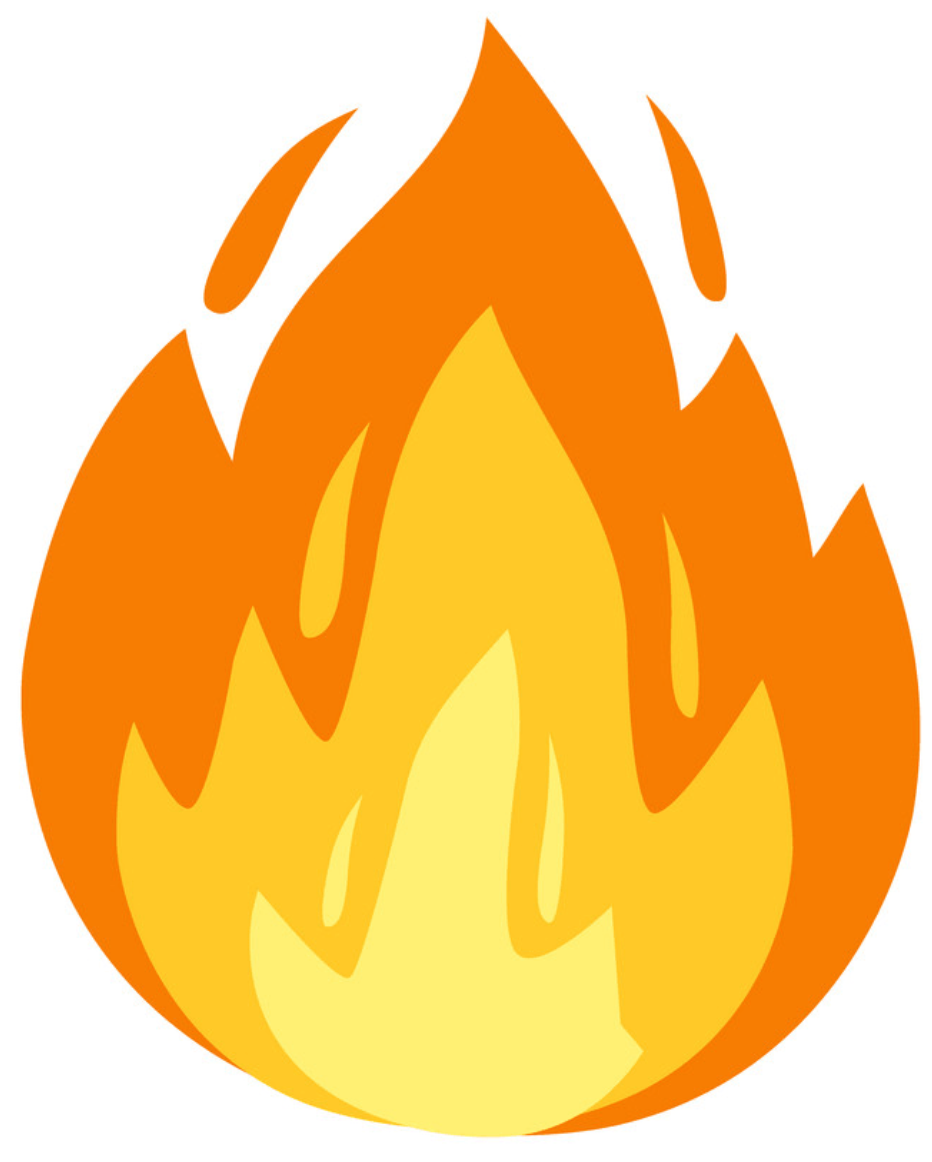 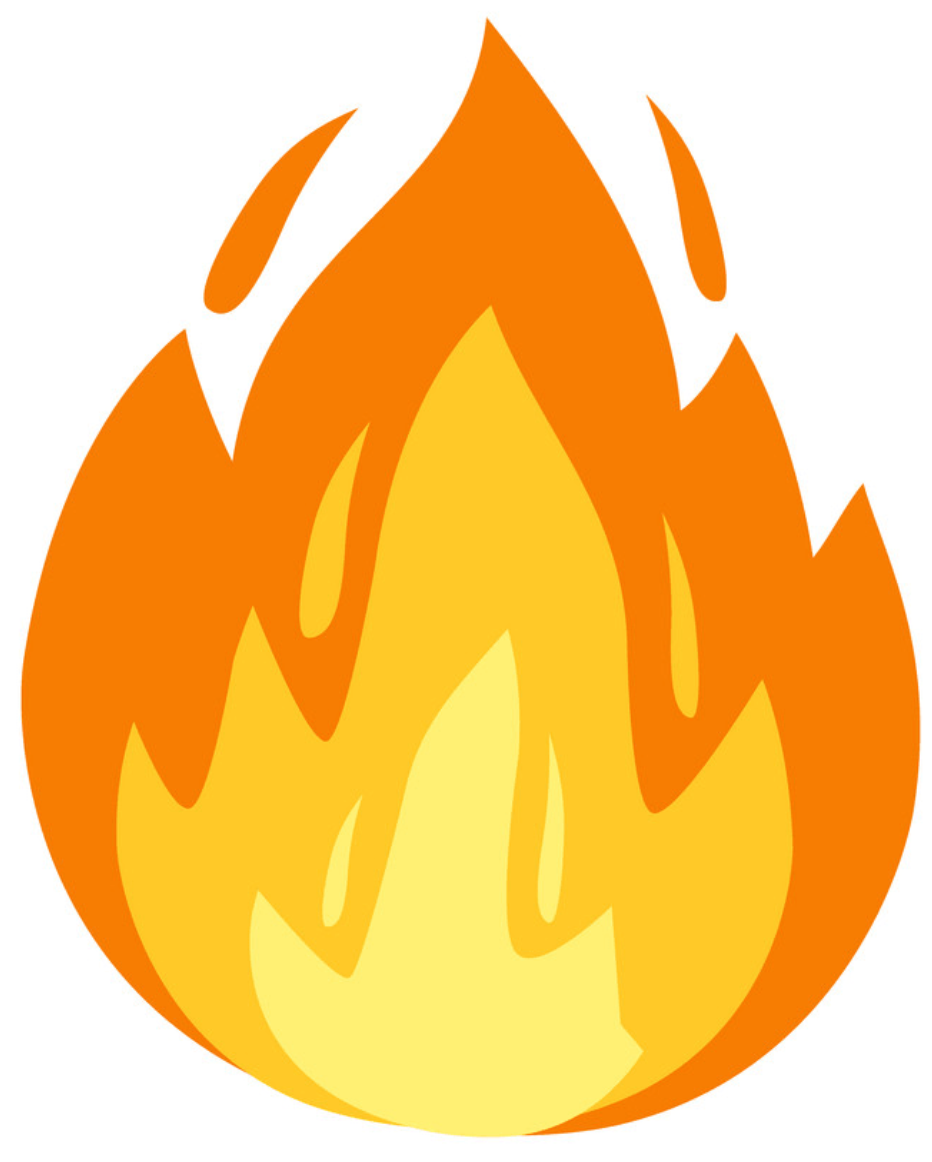 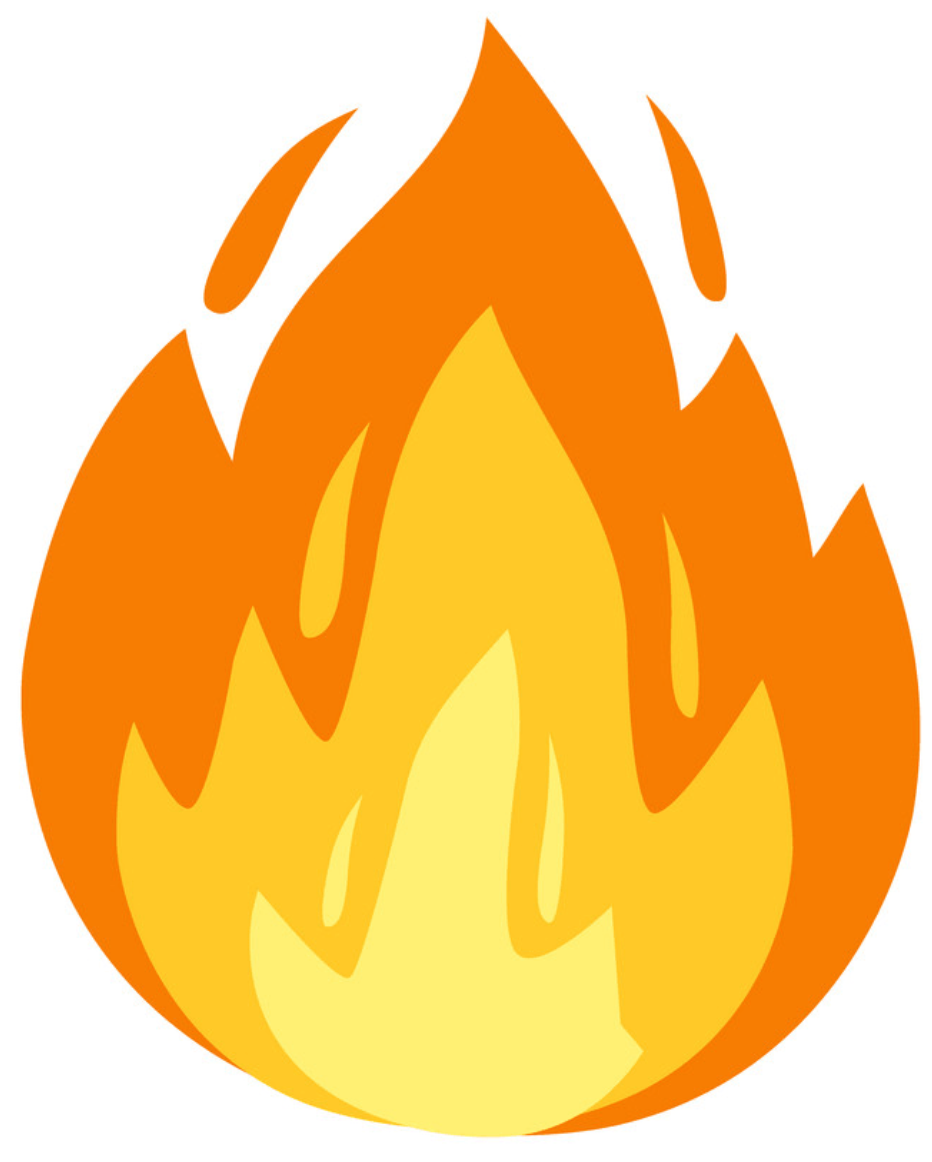 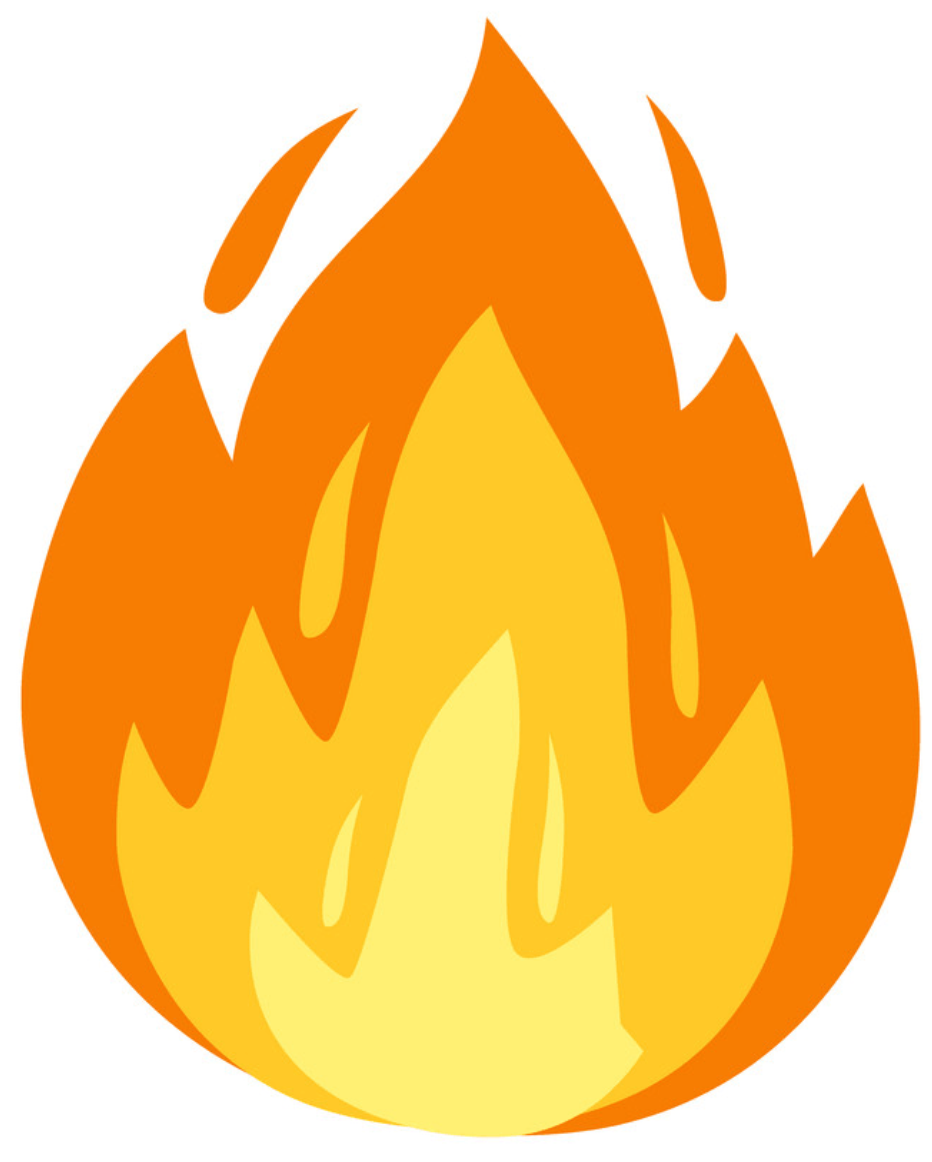 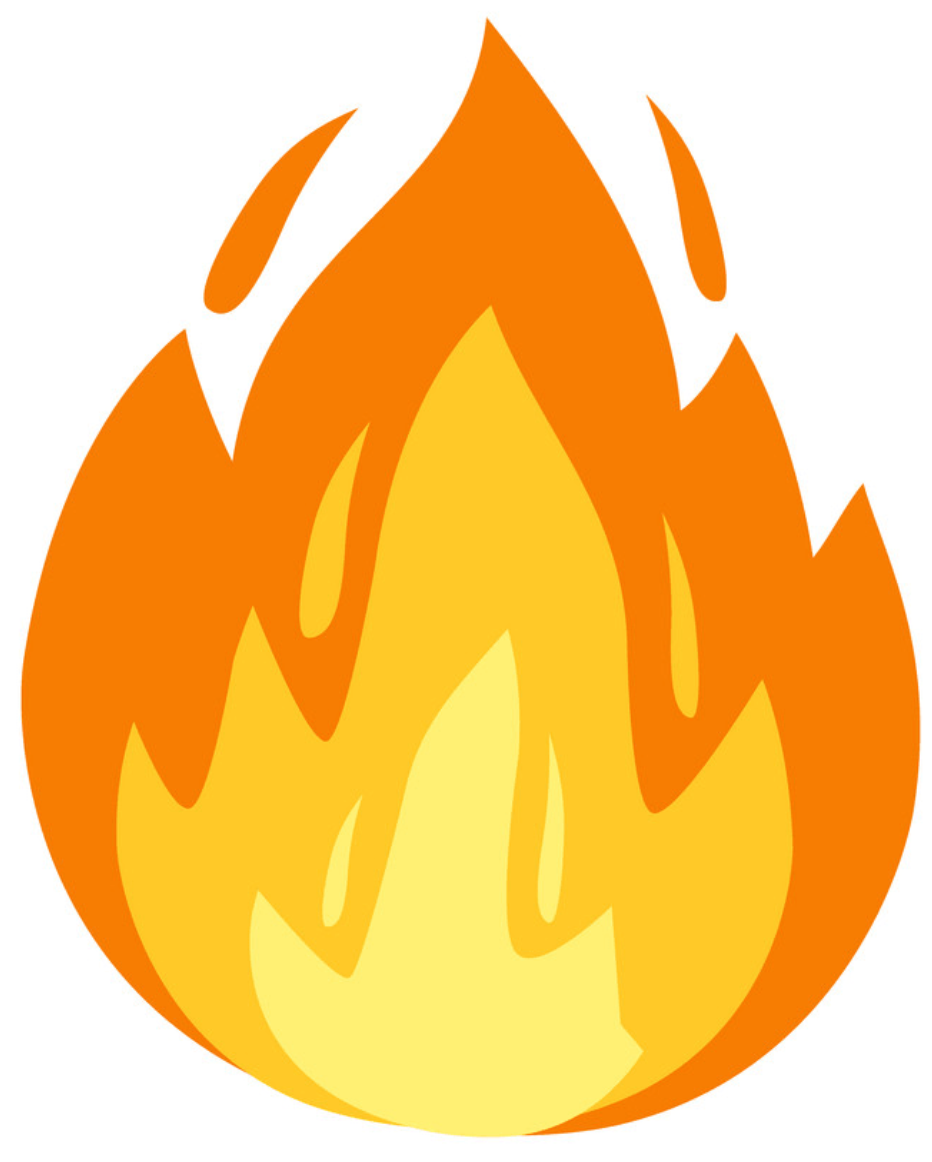 Efficient Simulation
The idea is that we just need to be able to keep finding out what is the next vertex to be burnt and when,
	by keeping track of an upper bound on the time a vertex to be burnt.
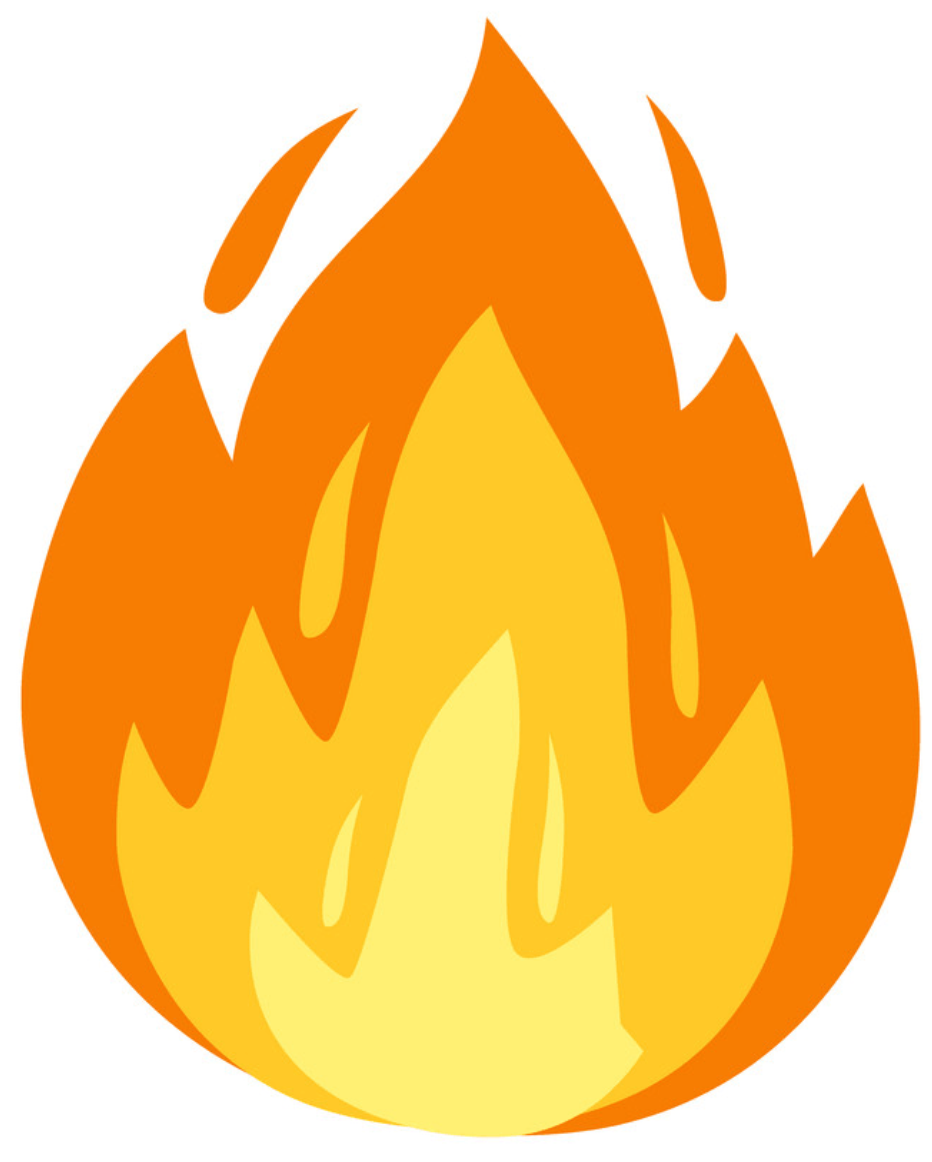 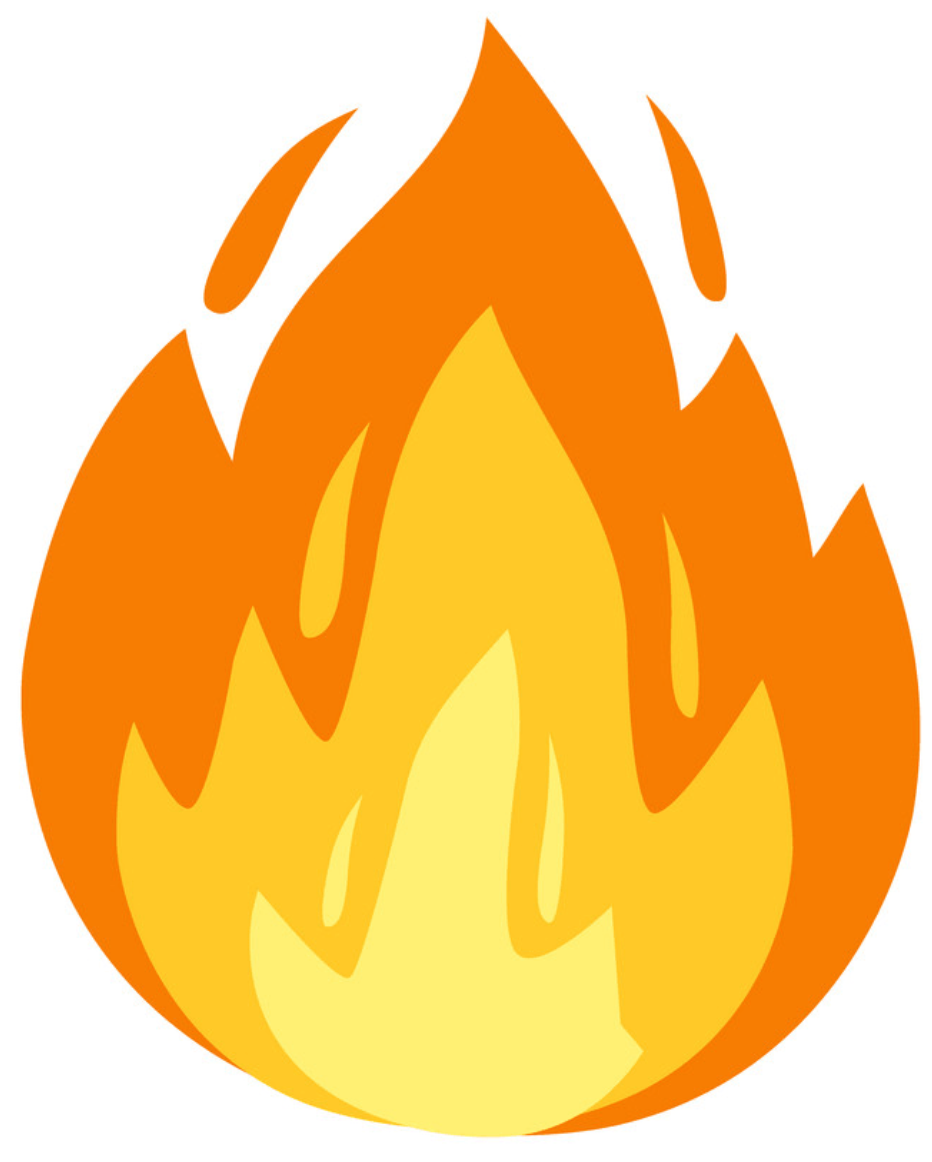 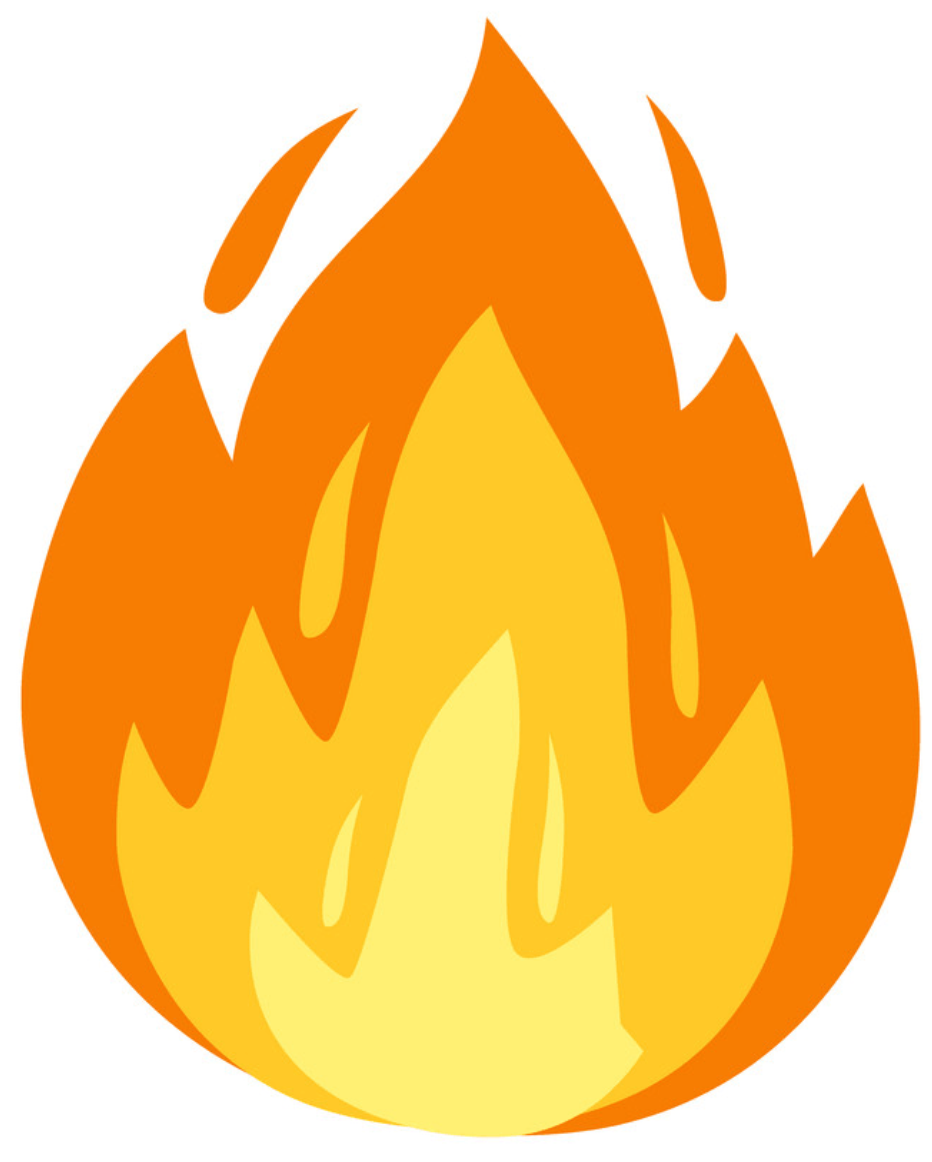 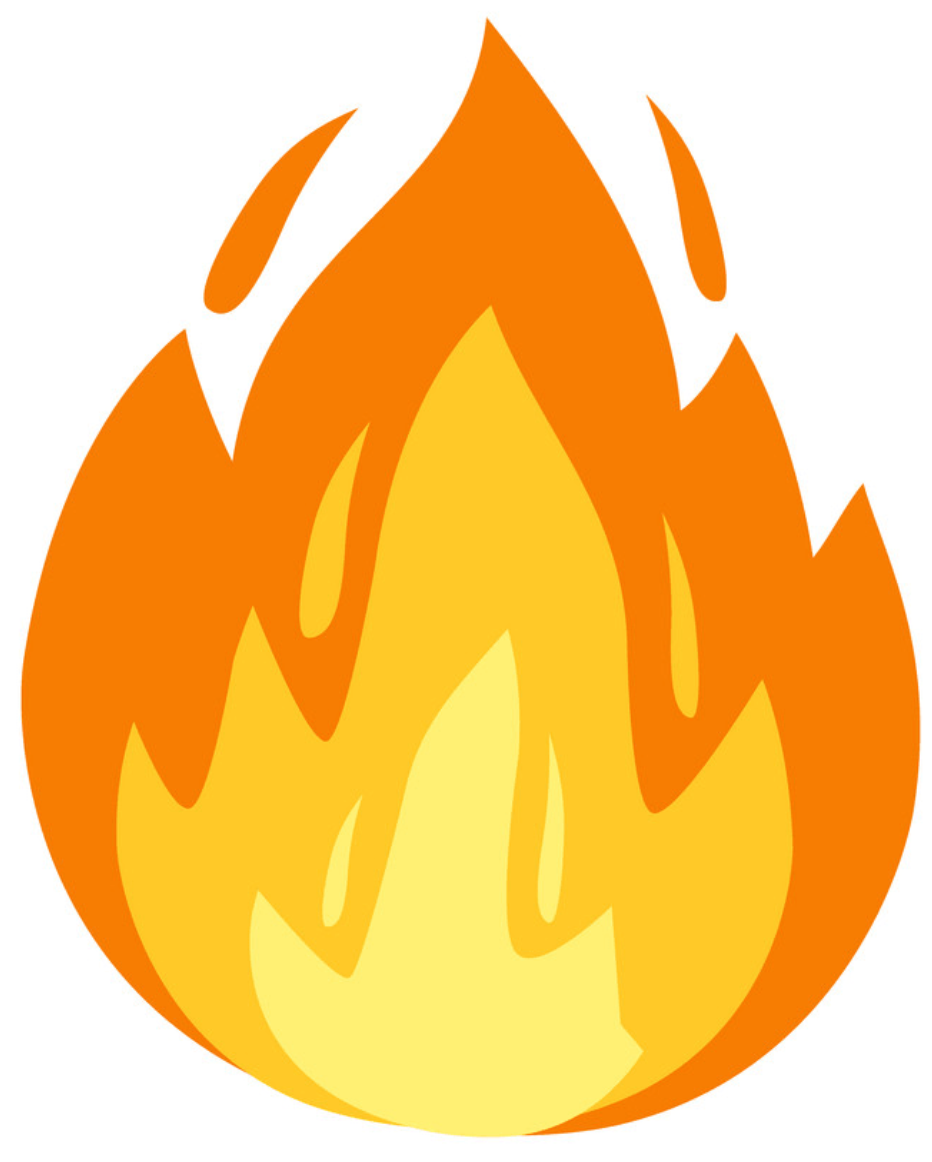 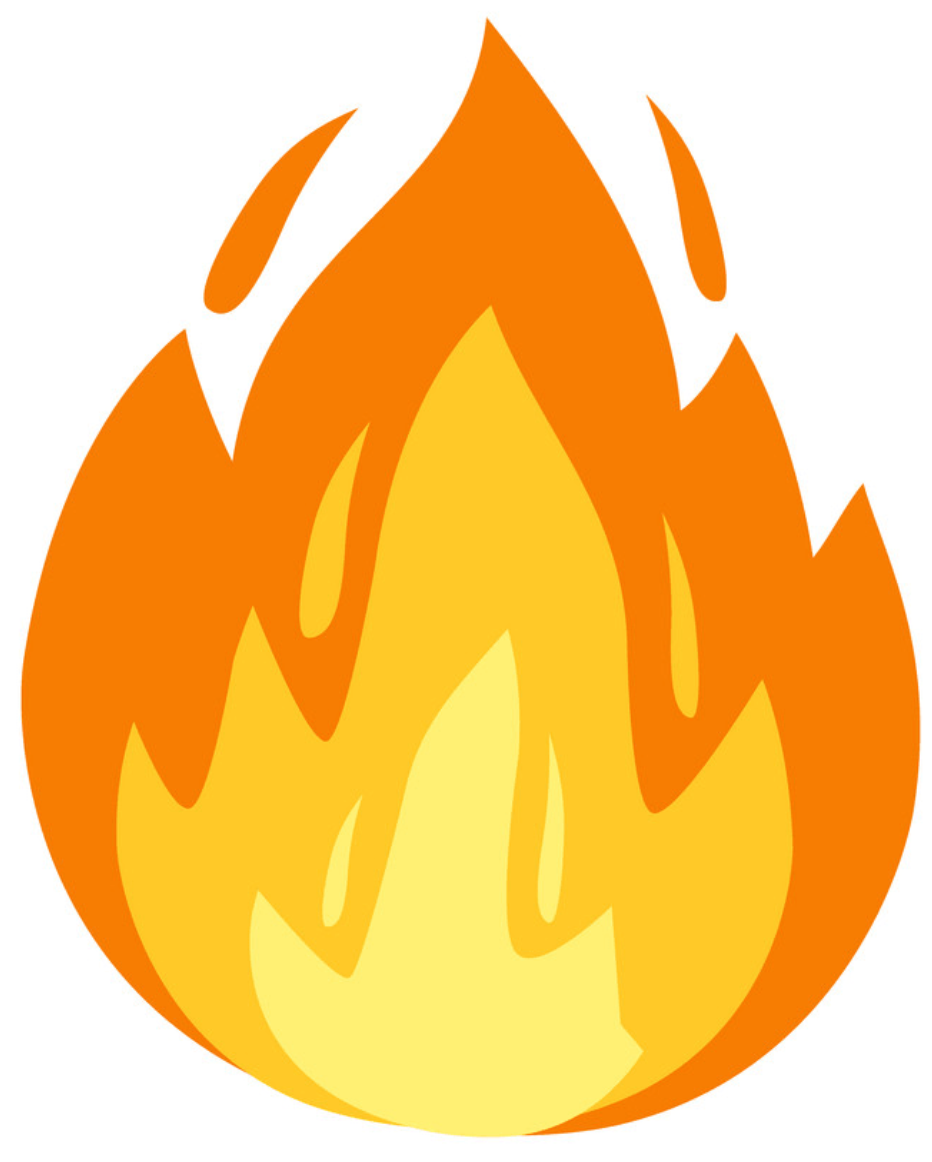 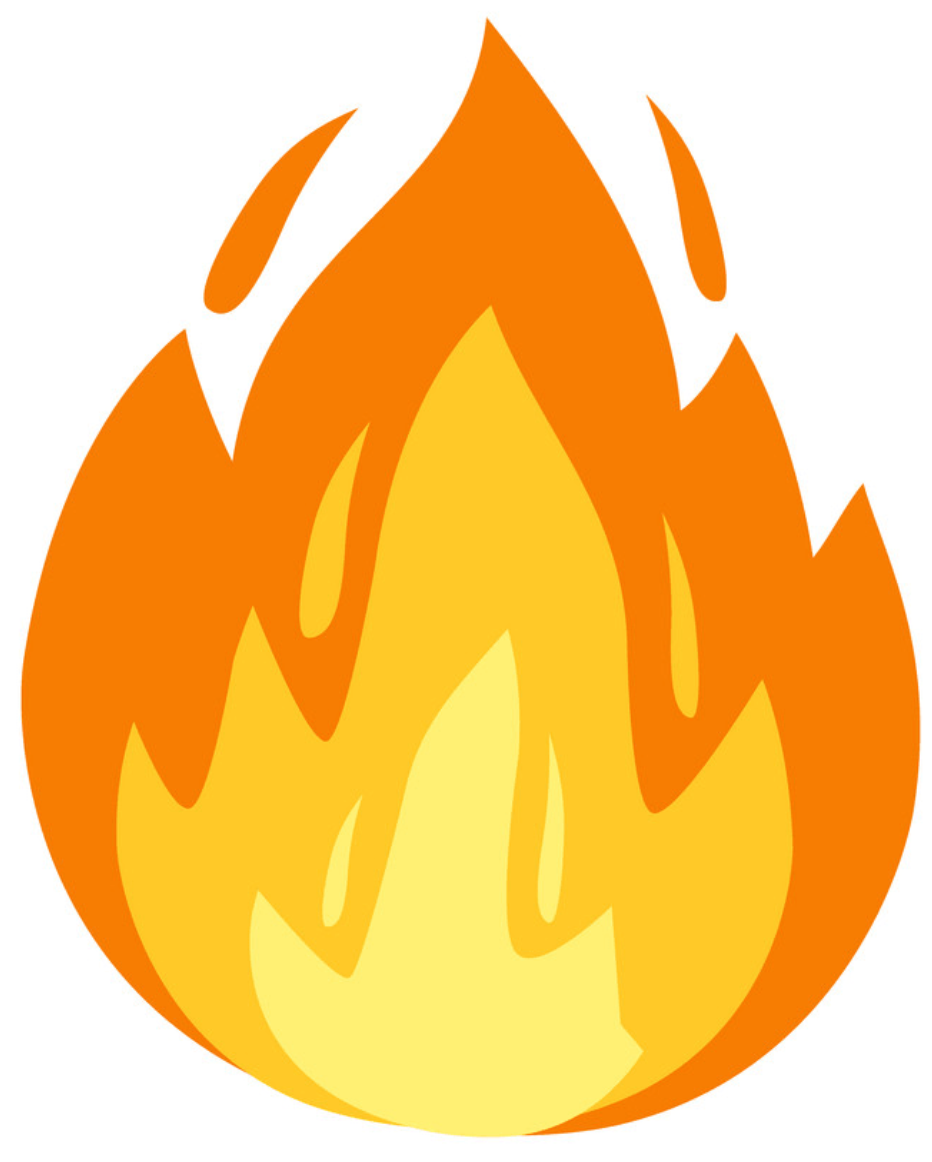 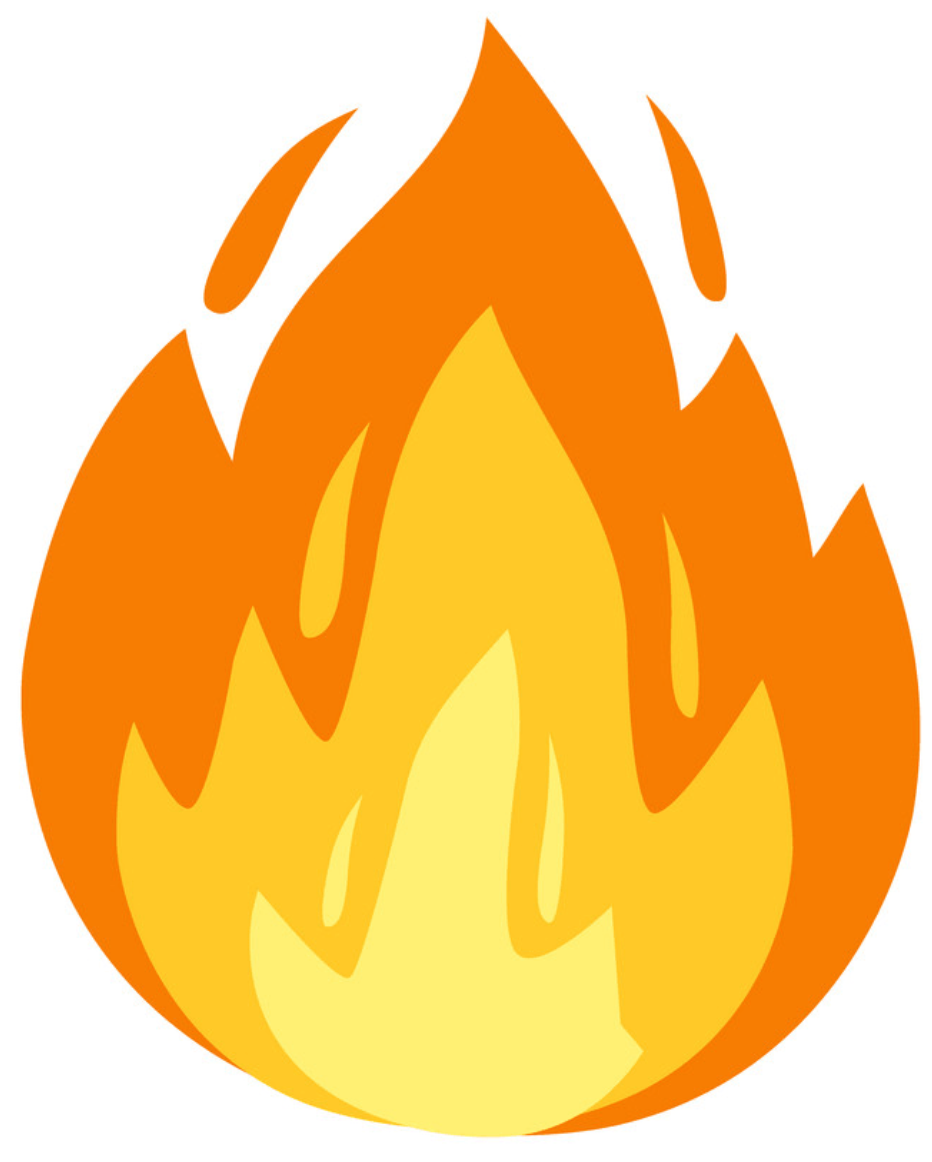 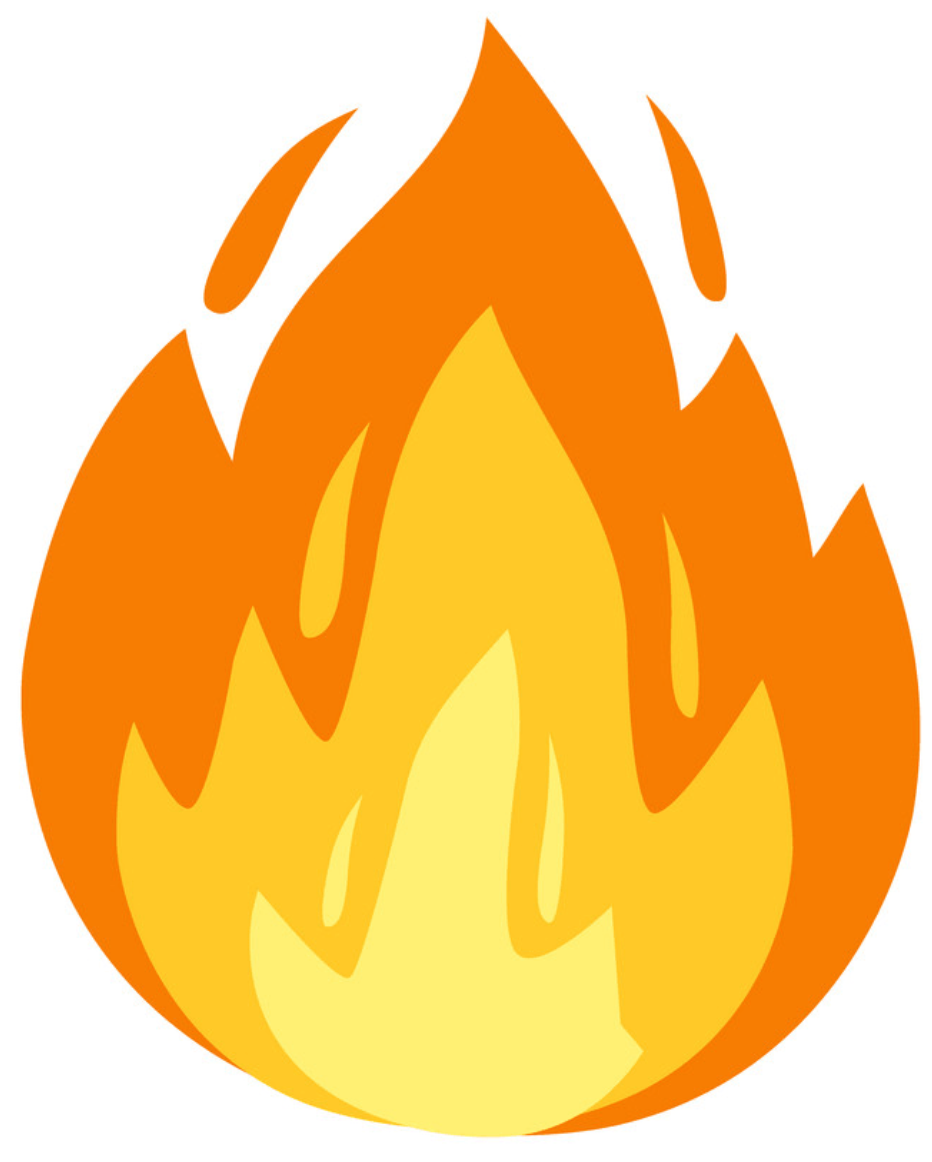 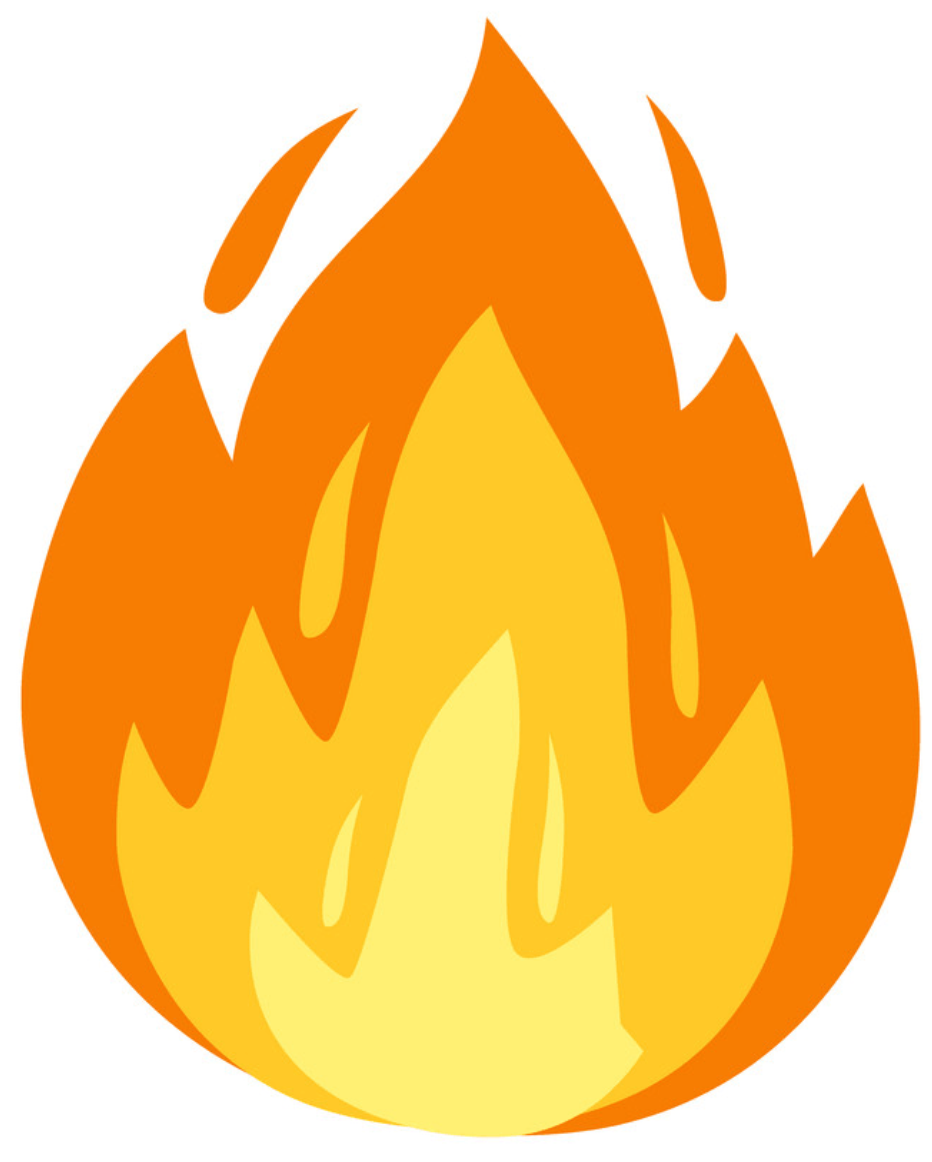 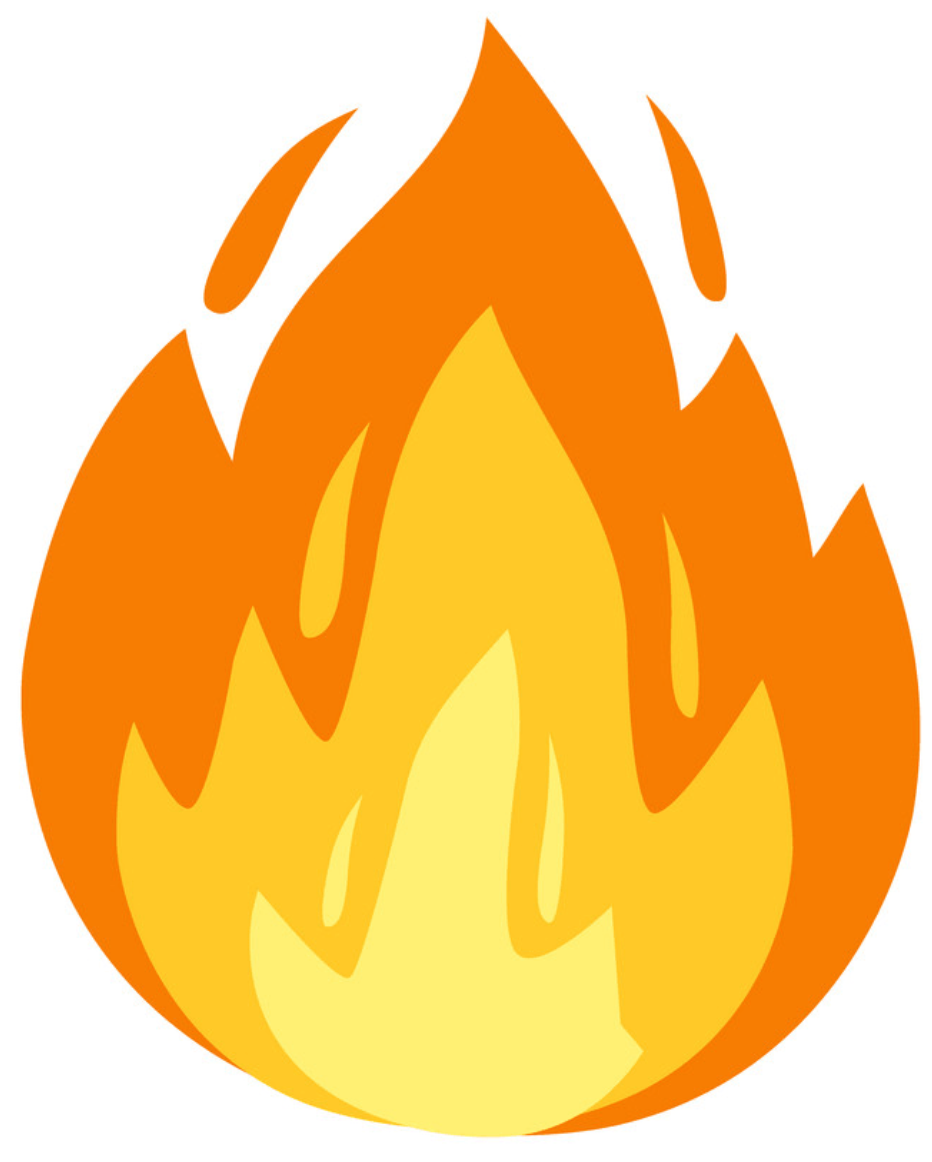 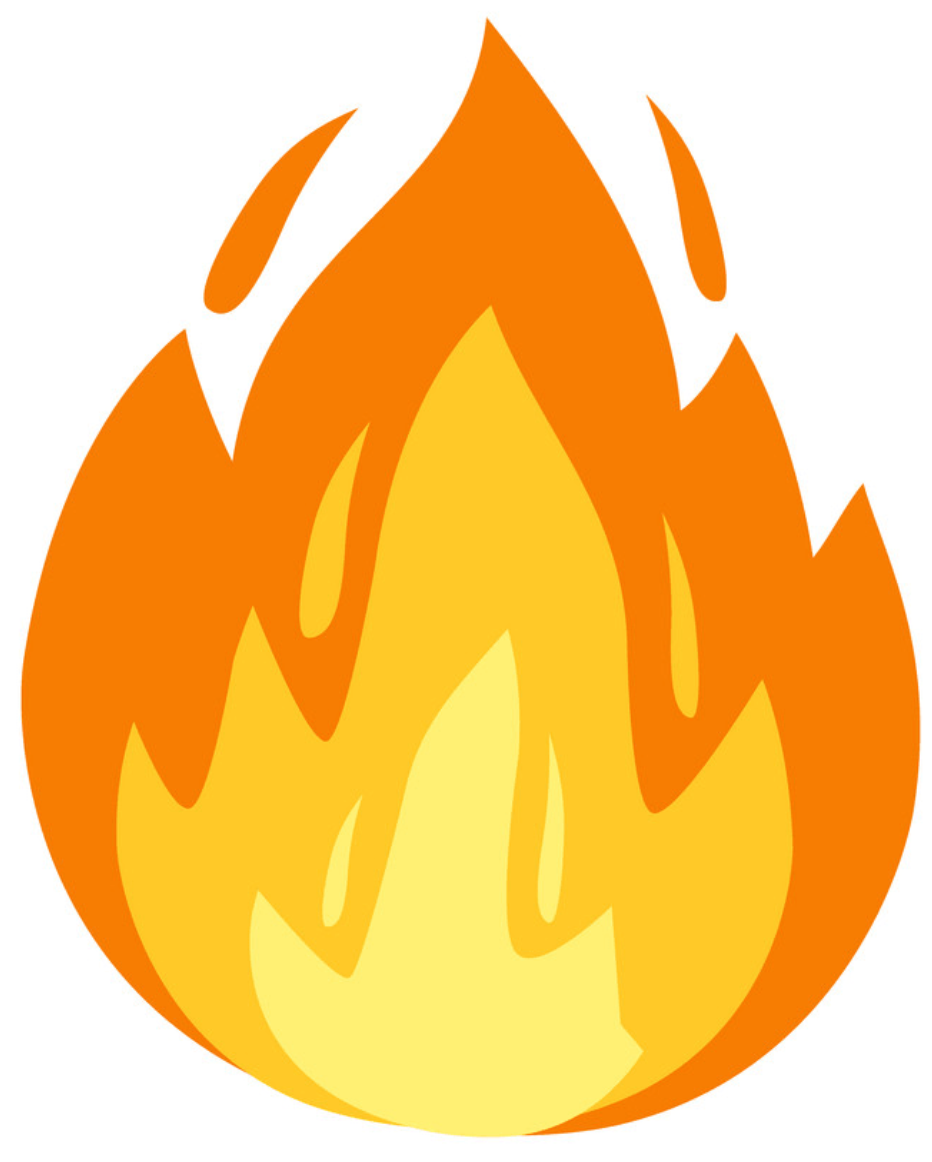 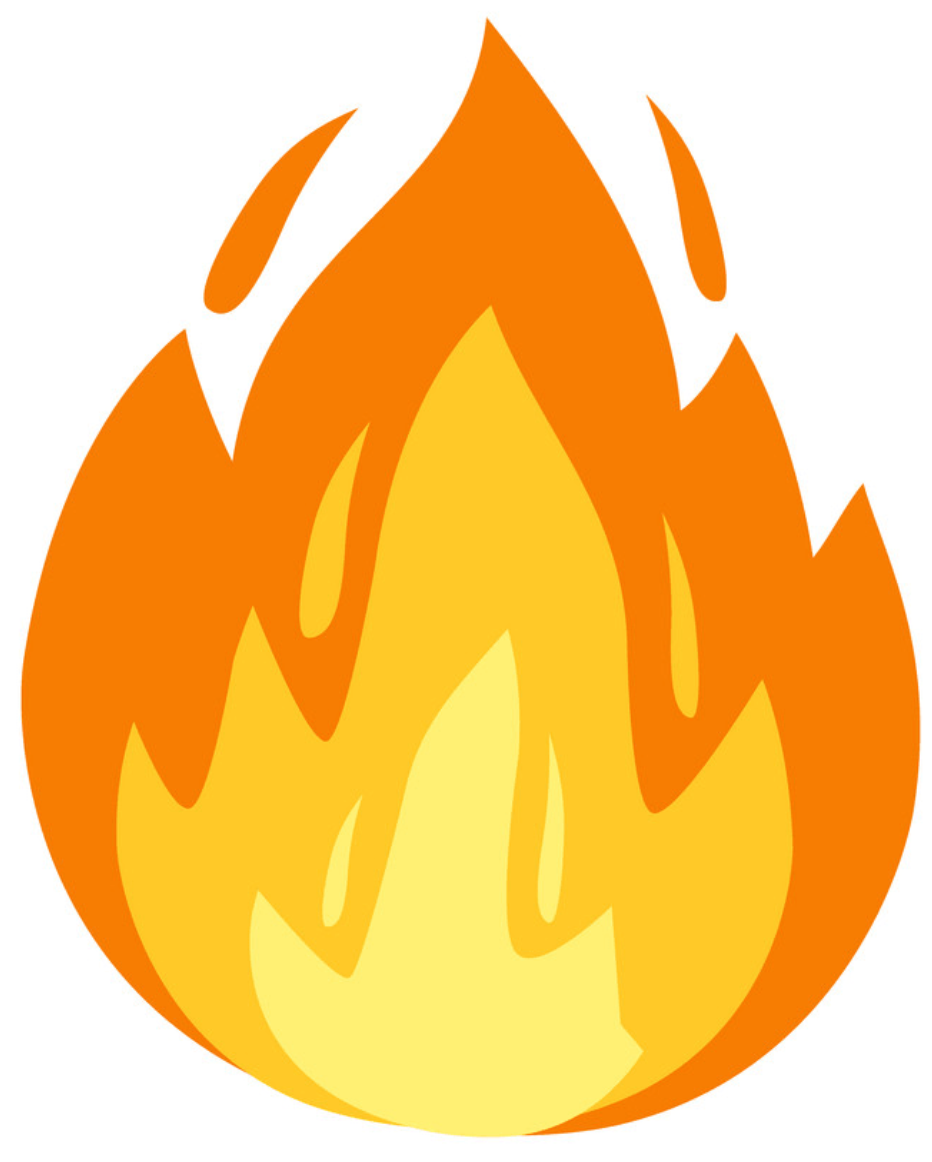 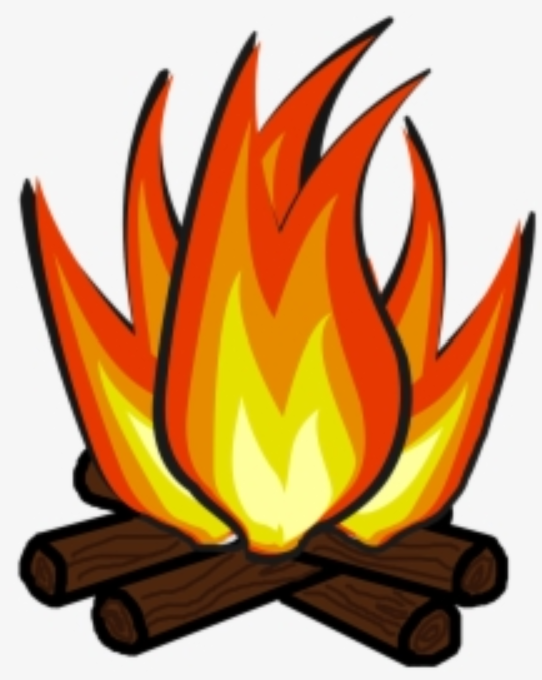 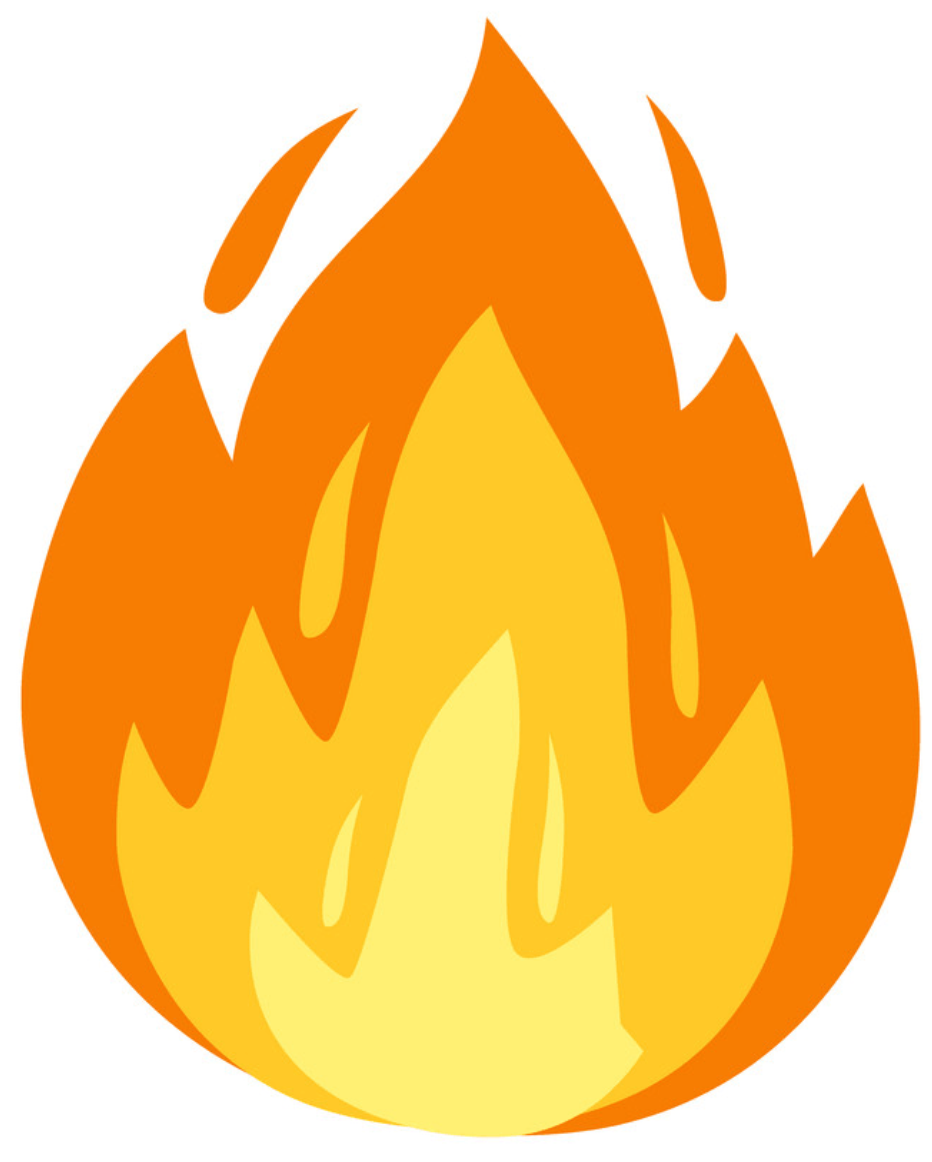 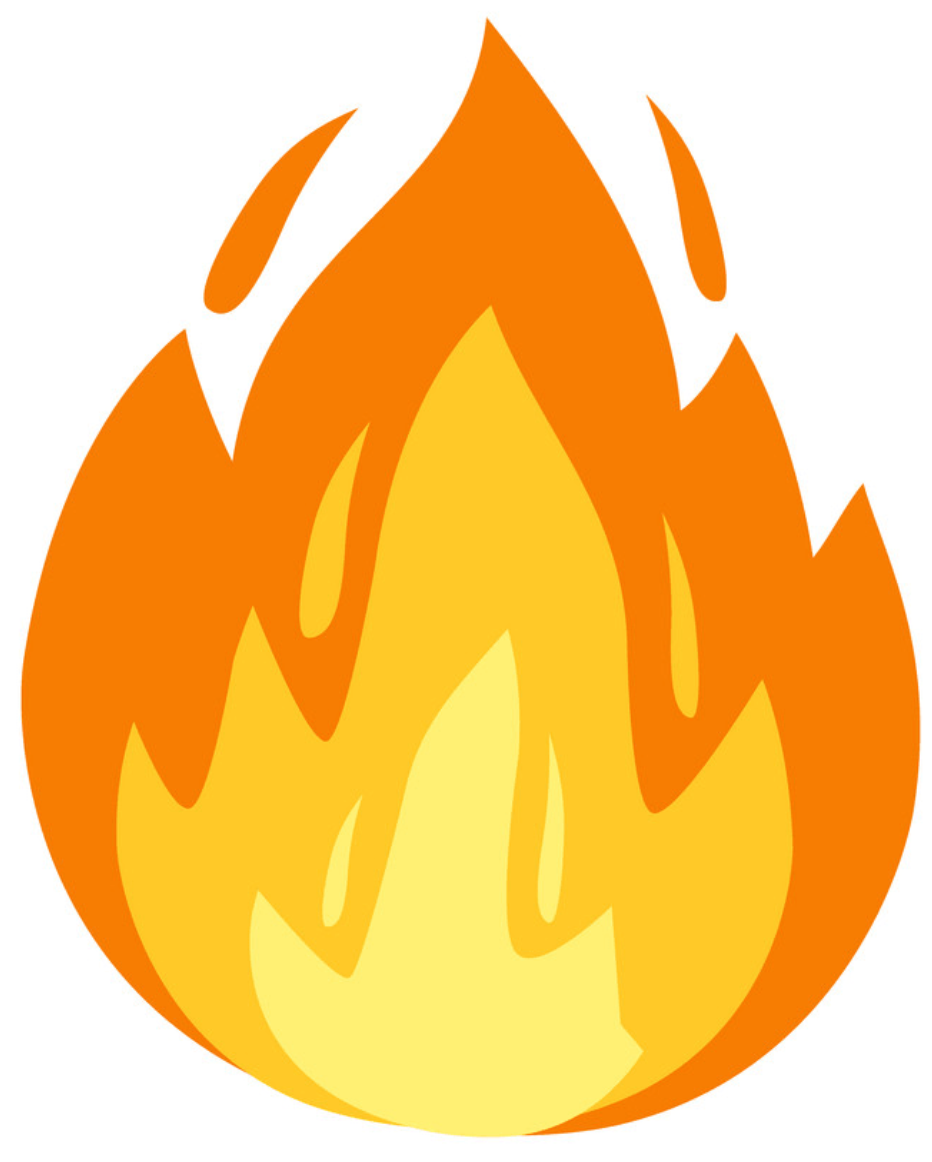 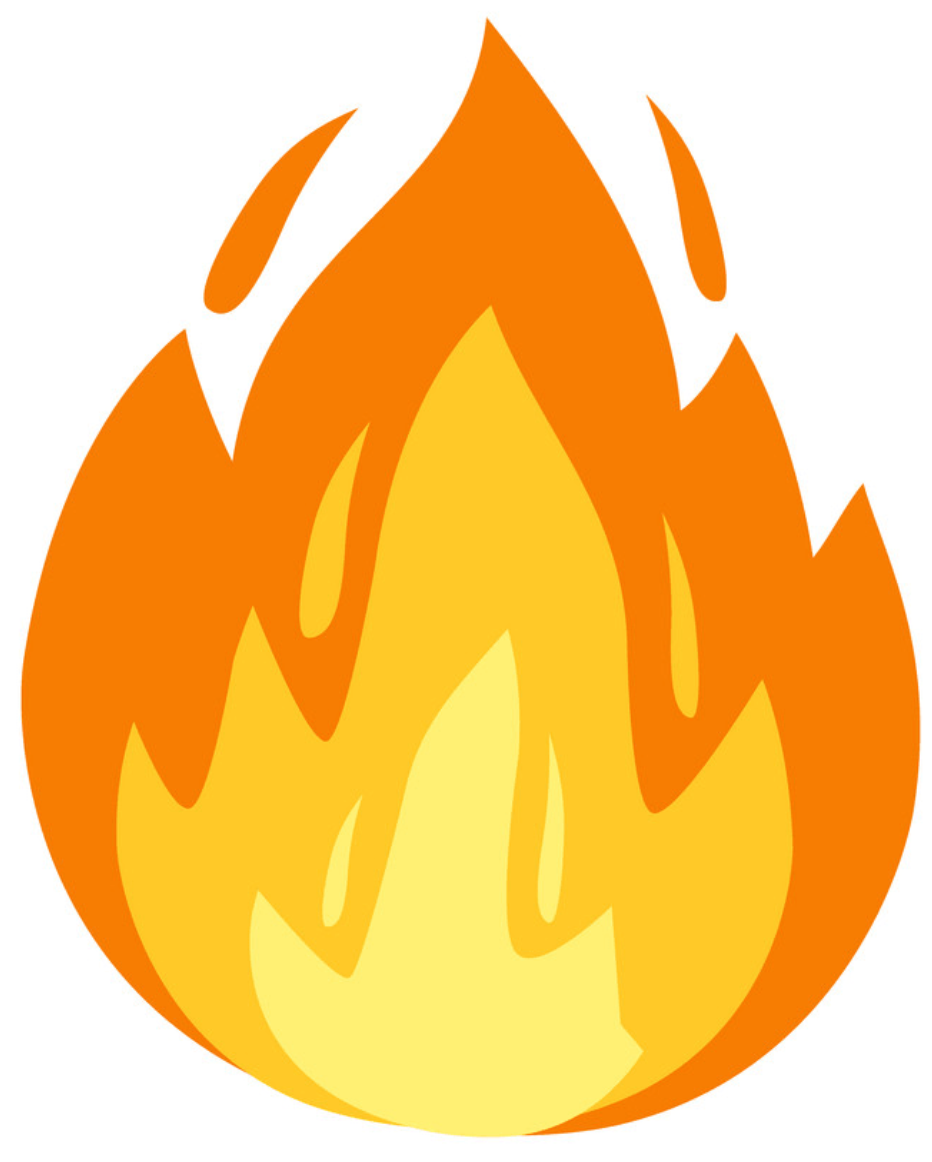 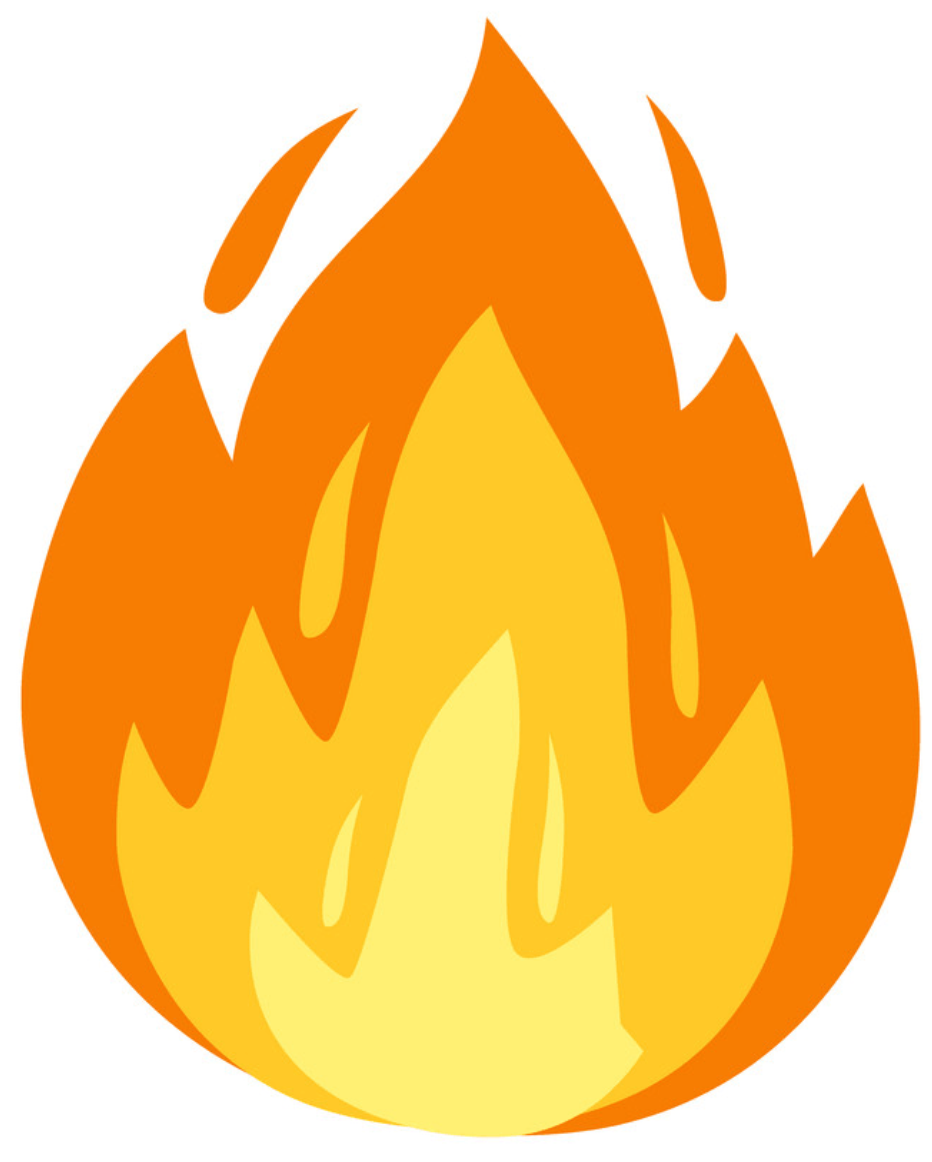 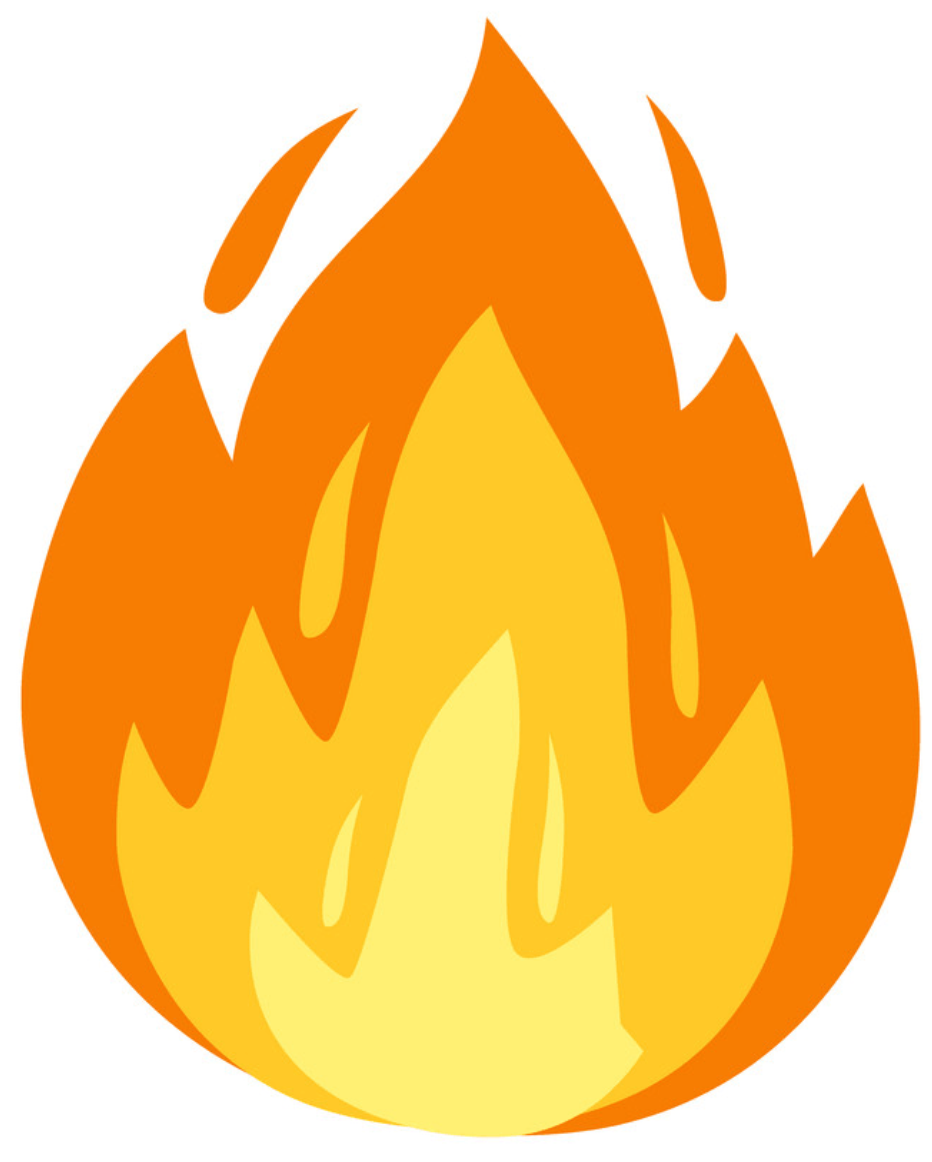 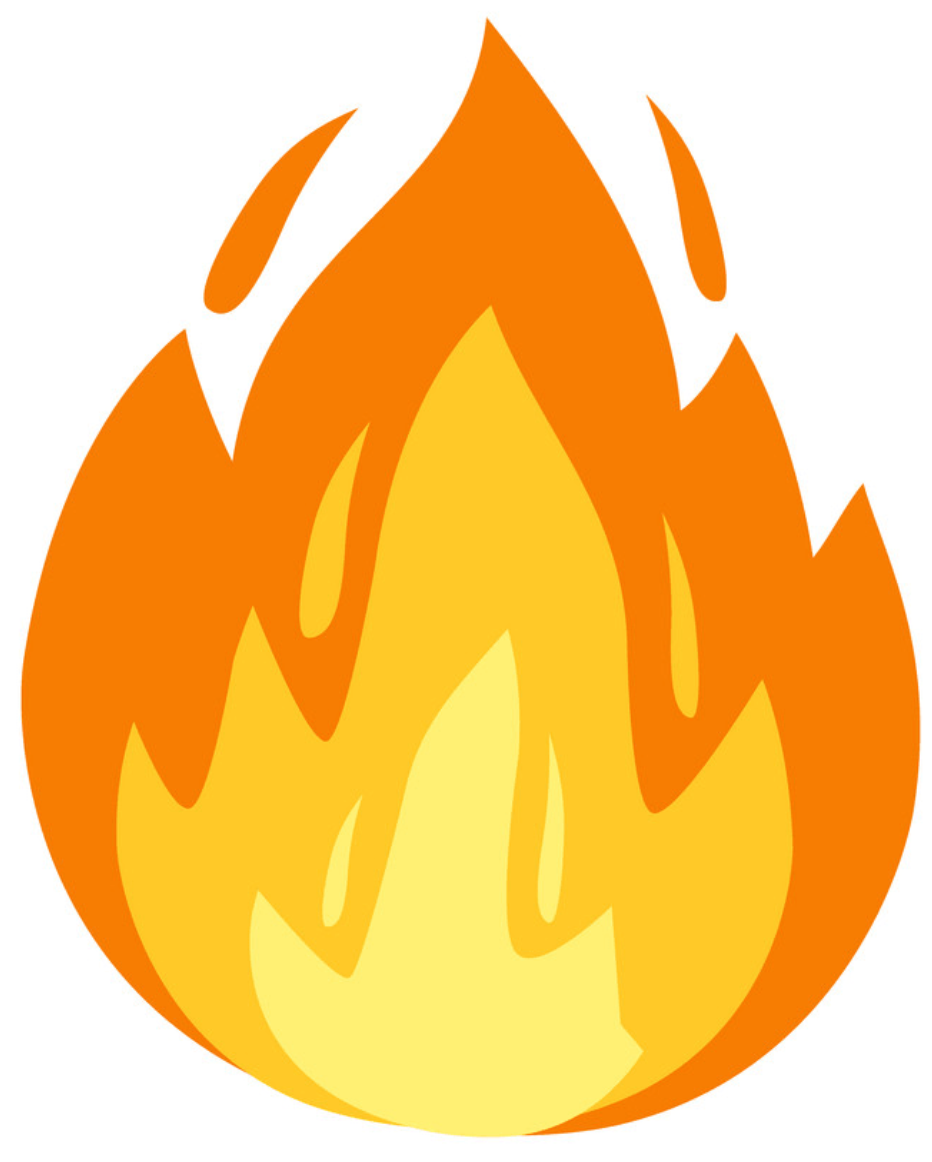 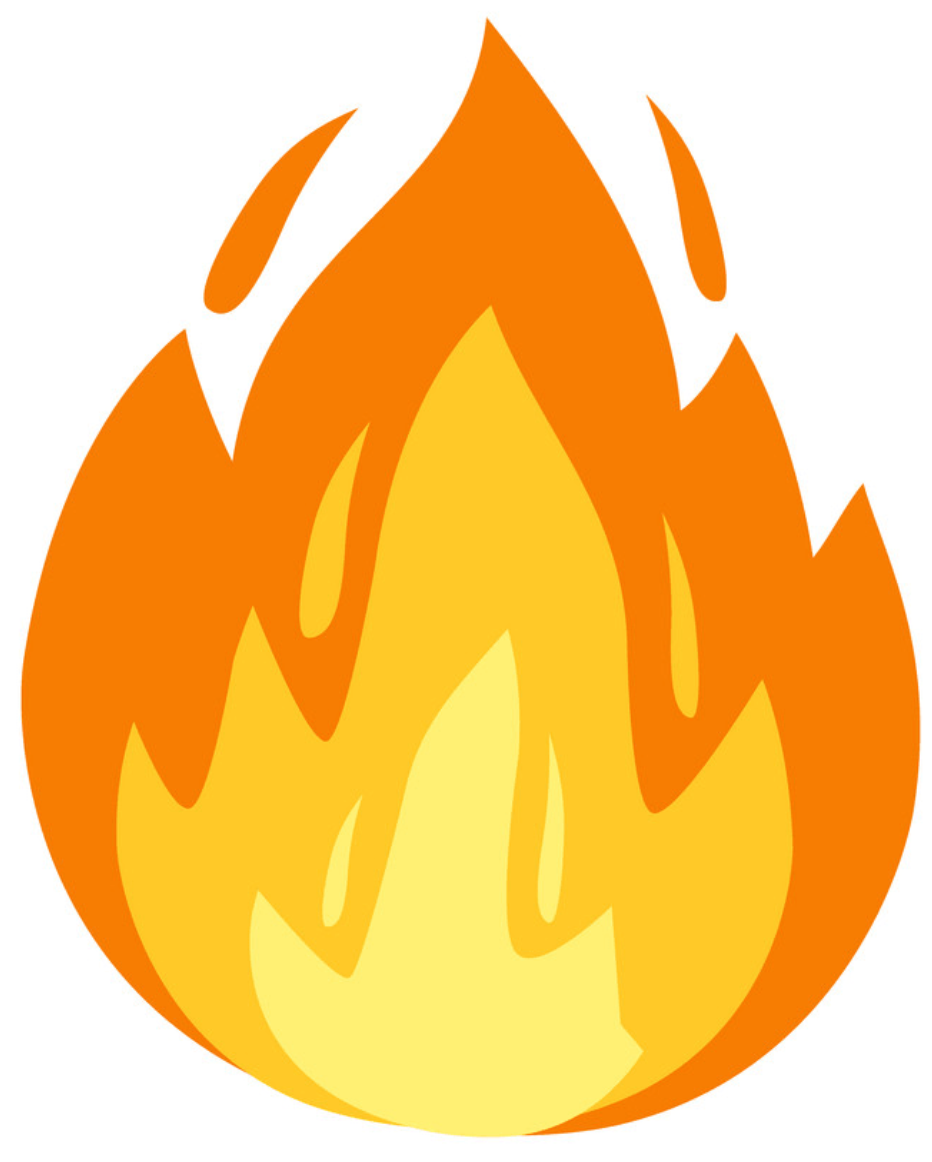 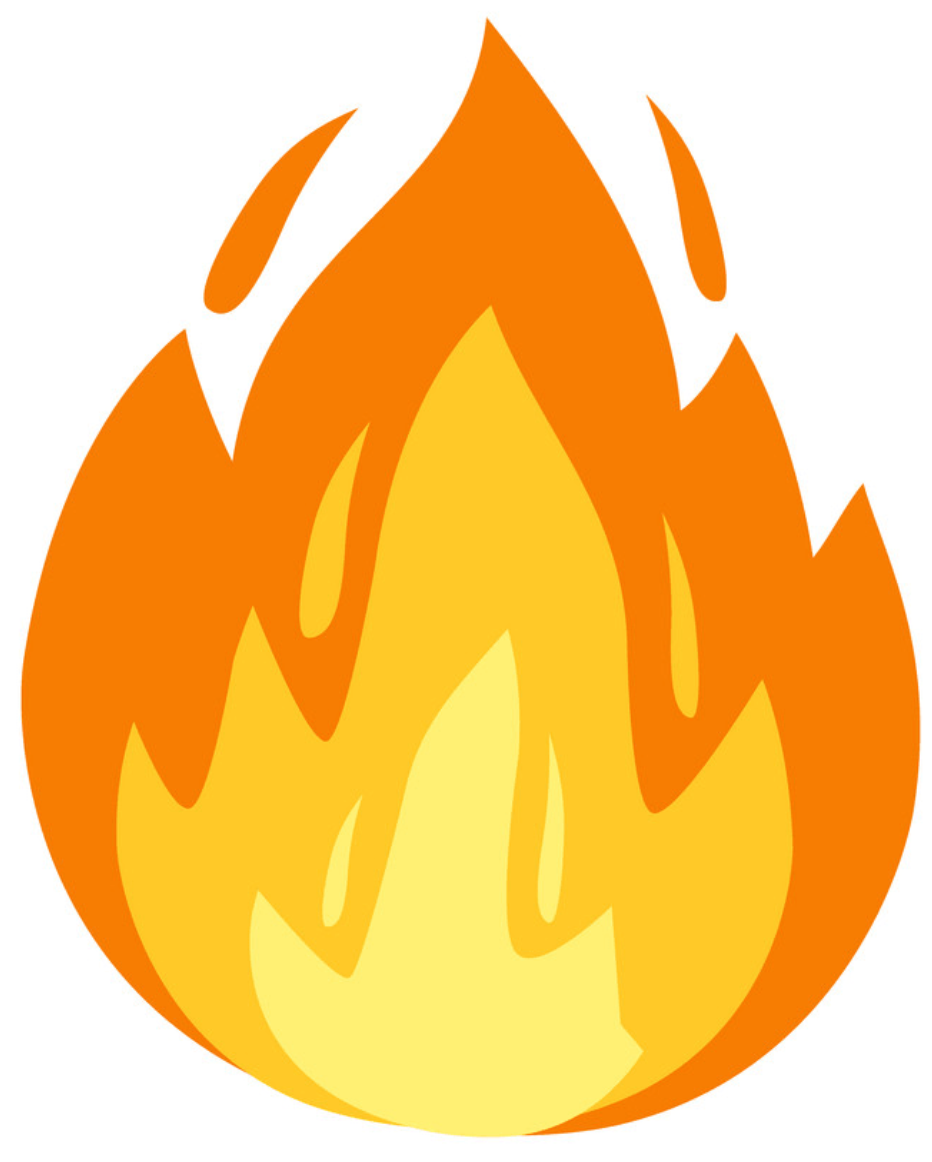 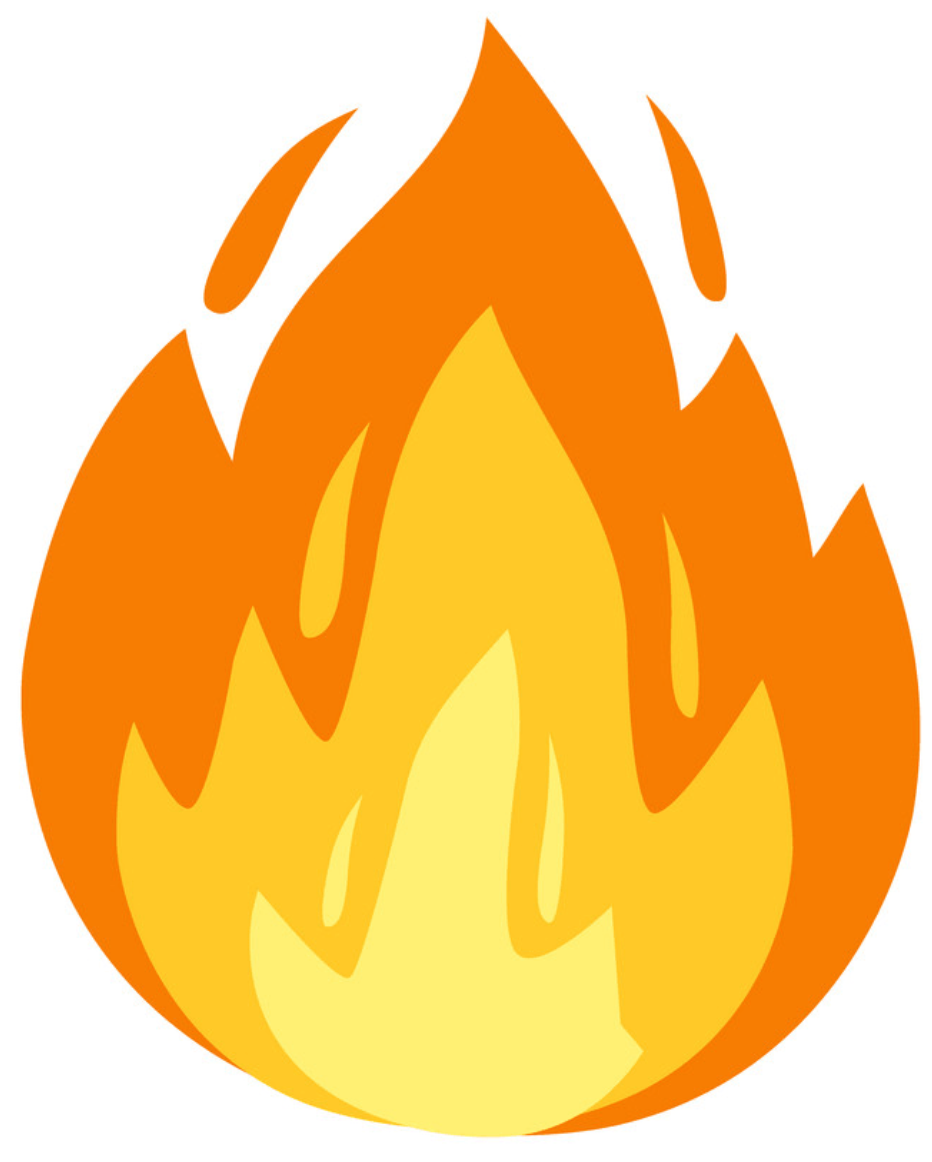 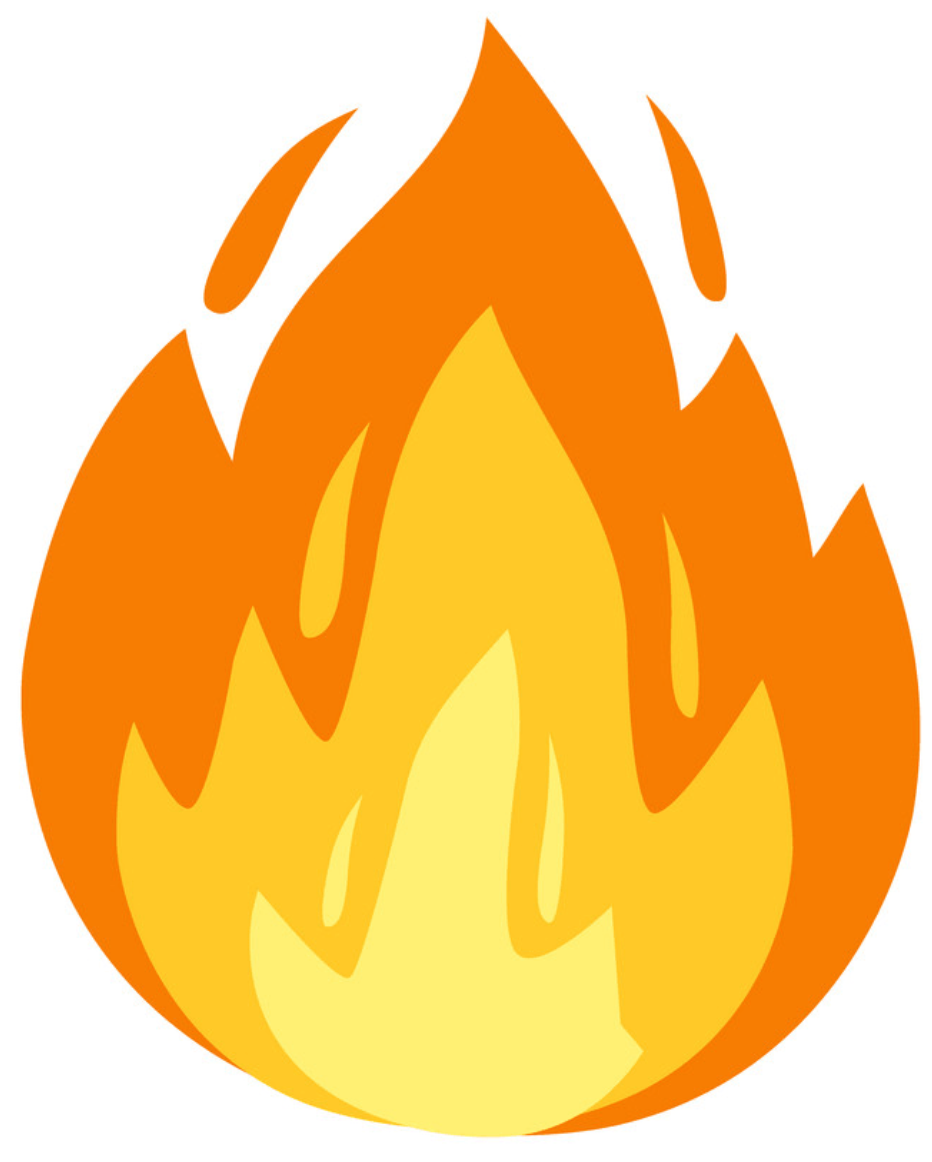 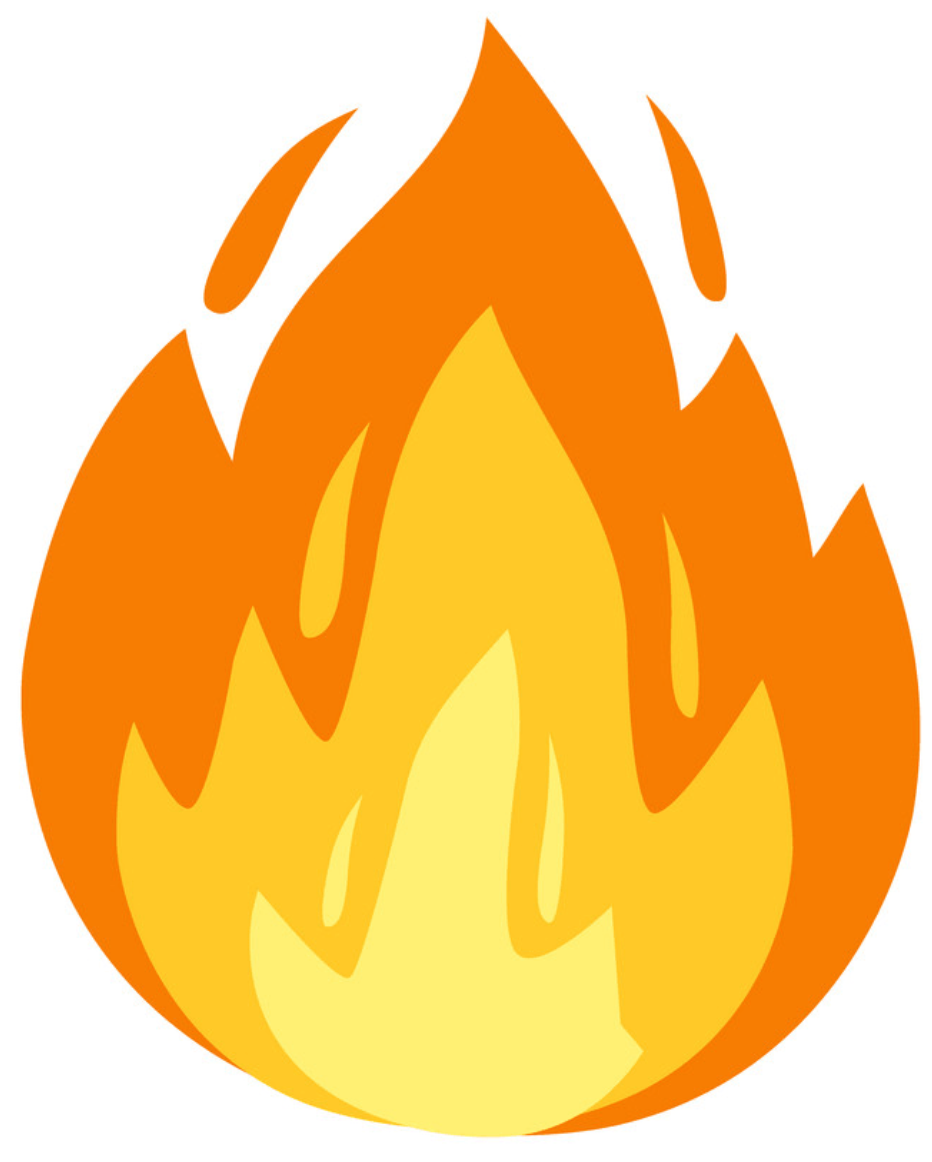 Dijkstra’s Algorithm as BFS Simulation
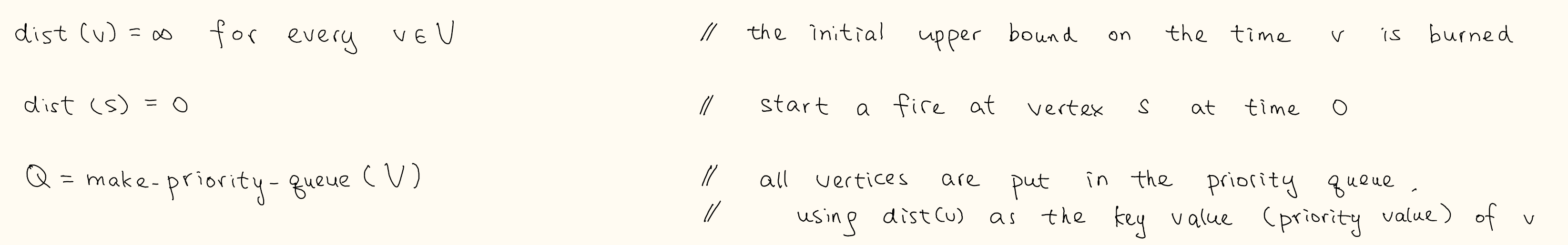 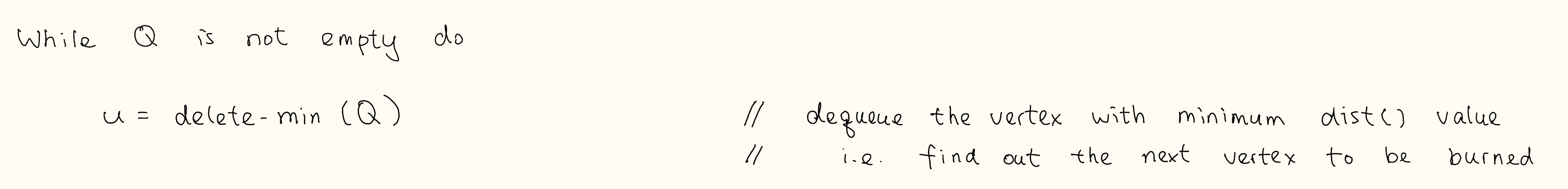 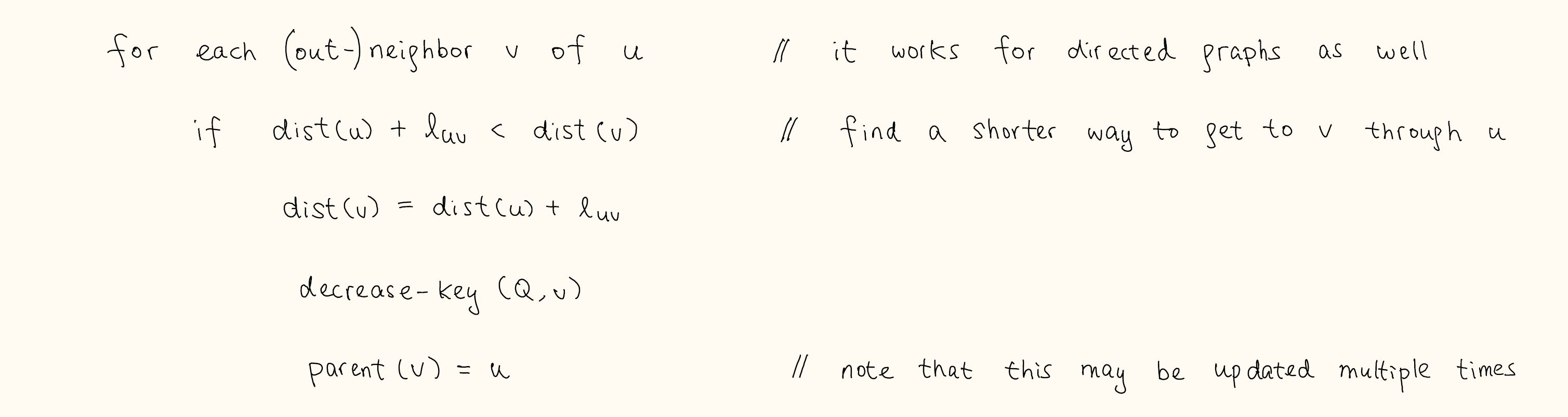 Analysis
Today’s Plan
Dijkstra’s algorithm as simulating BFS

Dijkstra’s algorithm as a greedy algorithm
Traditional Approach
Dijkstra’s Algorithm as Greedy Algorithm
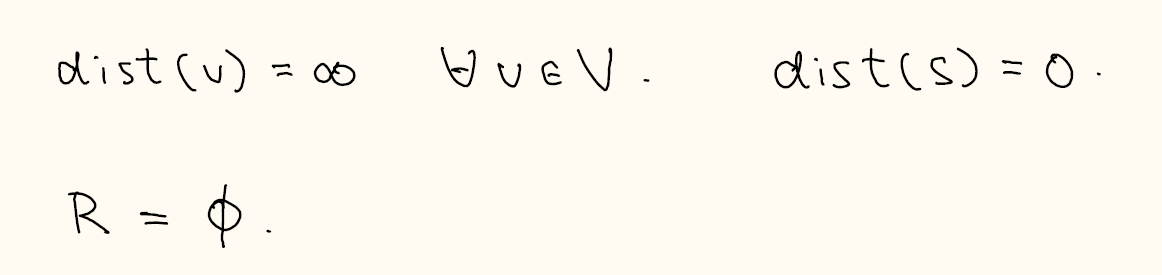 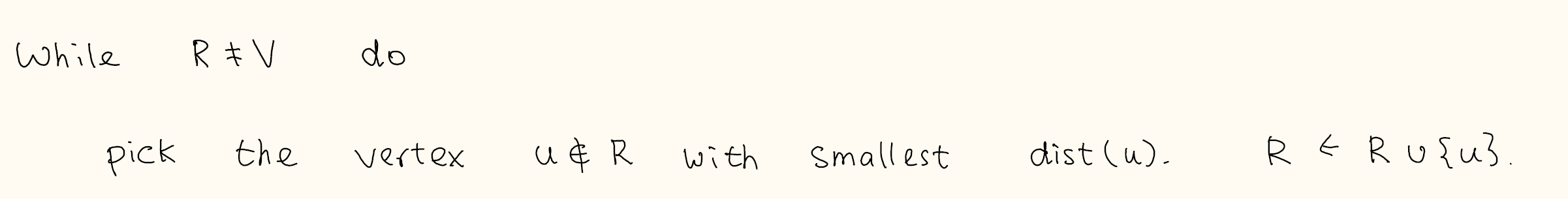 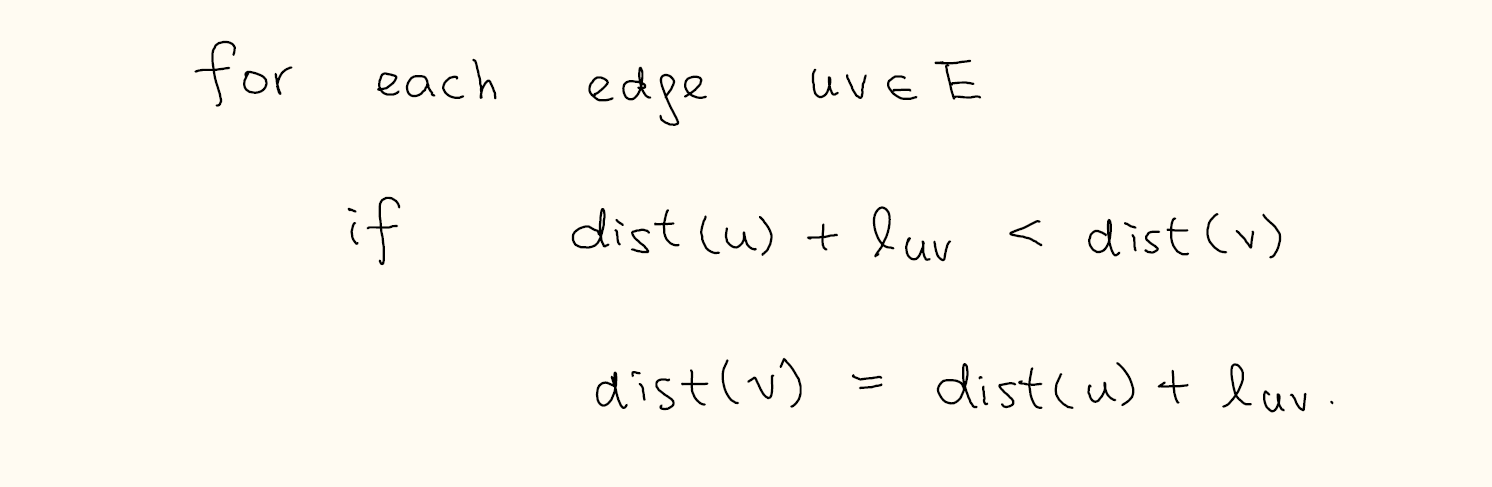 Correctness by Induction
Correctness by Induction
Shortest Path Tree
Negative Edge Length?
Question: How the algorithm will fail if there are some negative edge lengths?














We will come back to this more general setting after we introduce dynamic programming.
Concluding Remarks
We have seen a few greedy algorithms.

The exchange argument is useful because it allows us to compare two similar solutions.

This is the end of the third topic of the course, exactly finishing half of the lectures.



Next time, we will introduce the technique of dynamic programming.

The second half of the course will be more advanced and interesting.